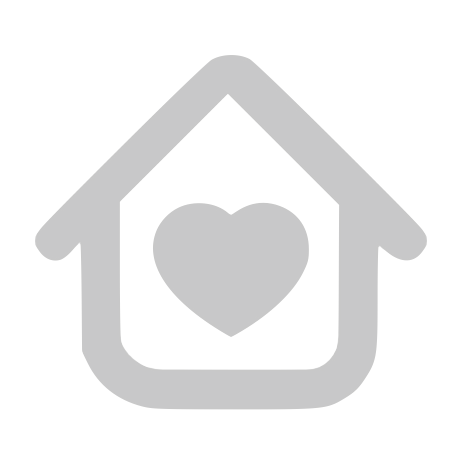 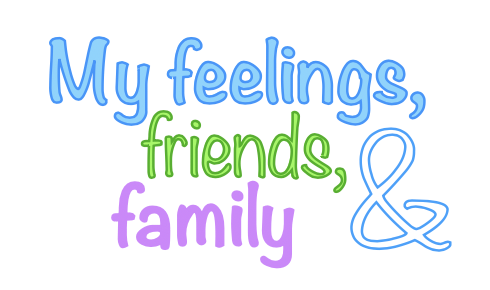 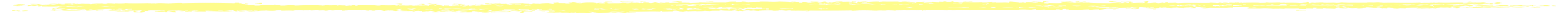 Relationship Education programme
©2020 GOTR SRE Consultancy Limited. All rights reserved (all wrongs learnt from).
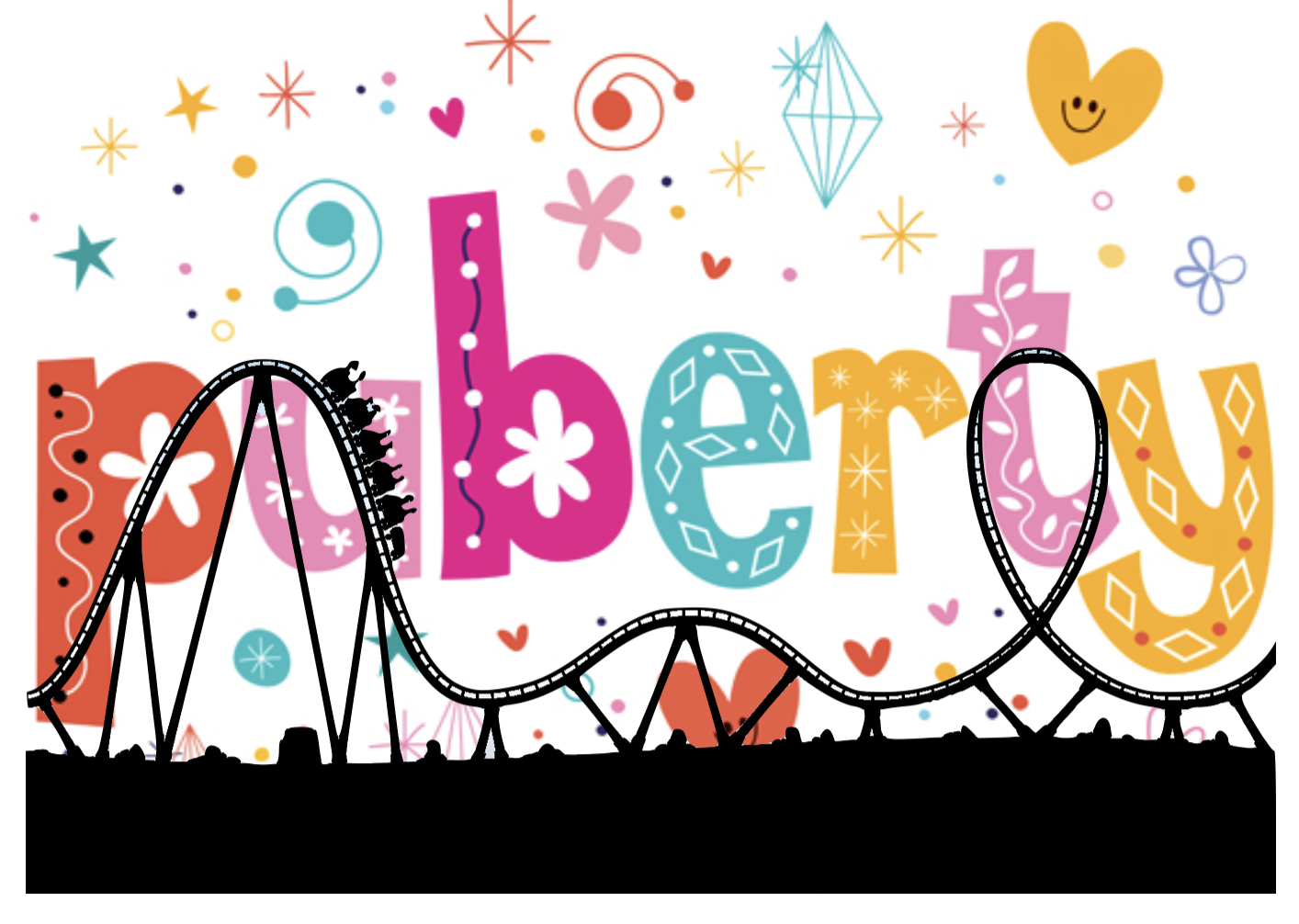 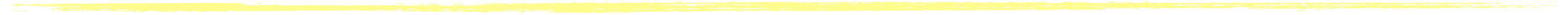 Changing adolescent body
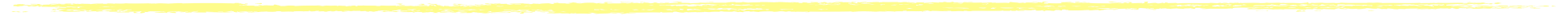 ©2020 GOTR SRE Consultancy Limited. All rights reserved (all wrongs learnt from).
How do babies grow…?
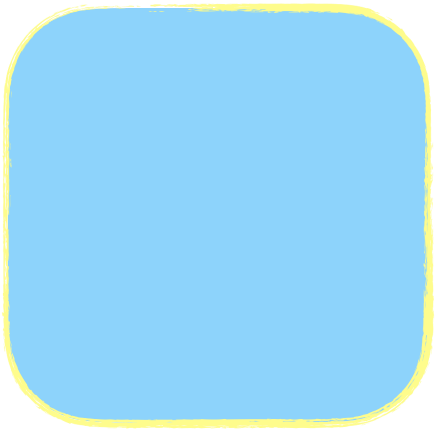 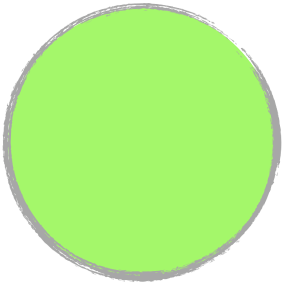 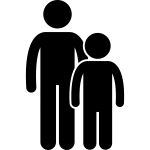 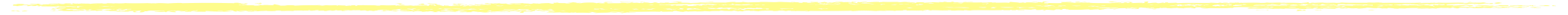 Growing up?
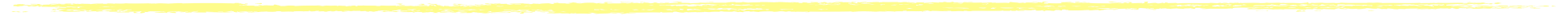 ©2020 GOTR SRE Consultancy Limited. All rights reserved (all wrongs learnt from).
How do babies grow…?
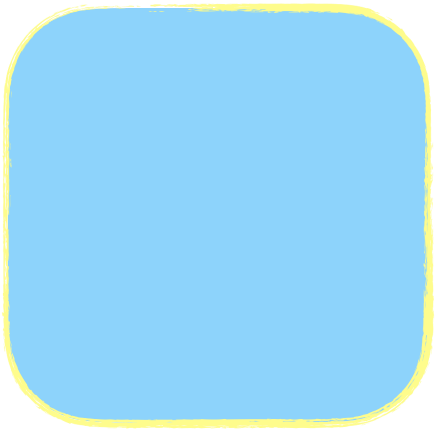 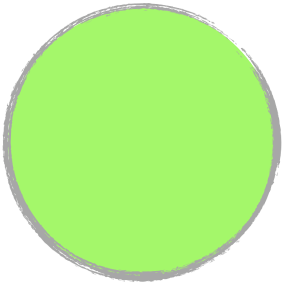 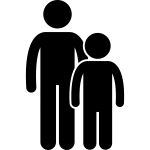 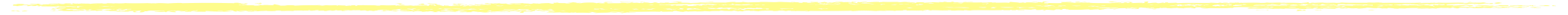 What differences are there between adults and children?
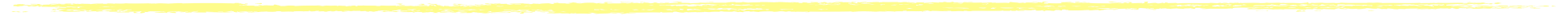 ©2020 GOTR SRE Consultancy Limited. All rights reserved (all wrongs learnt from).
Growing up?
How do babies grow…?
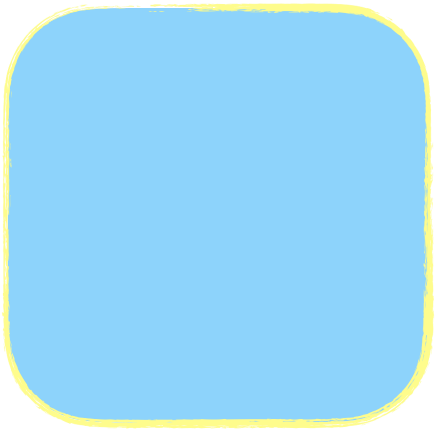 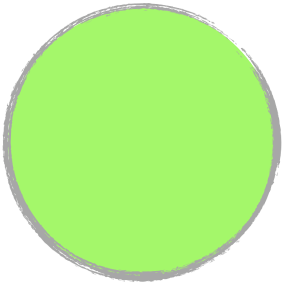 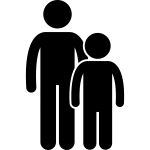 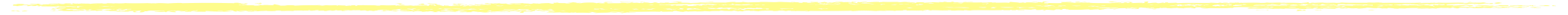 How do they look different?
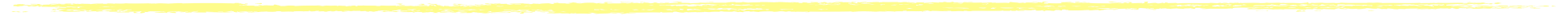 ©2020 GOTR SRE Consultancy Limited. All rights reserved (all wrongs learnt from).
How do babies grow…?
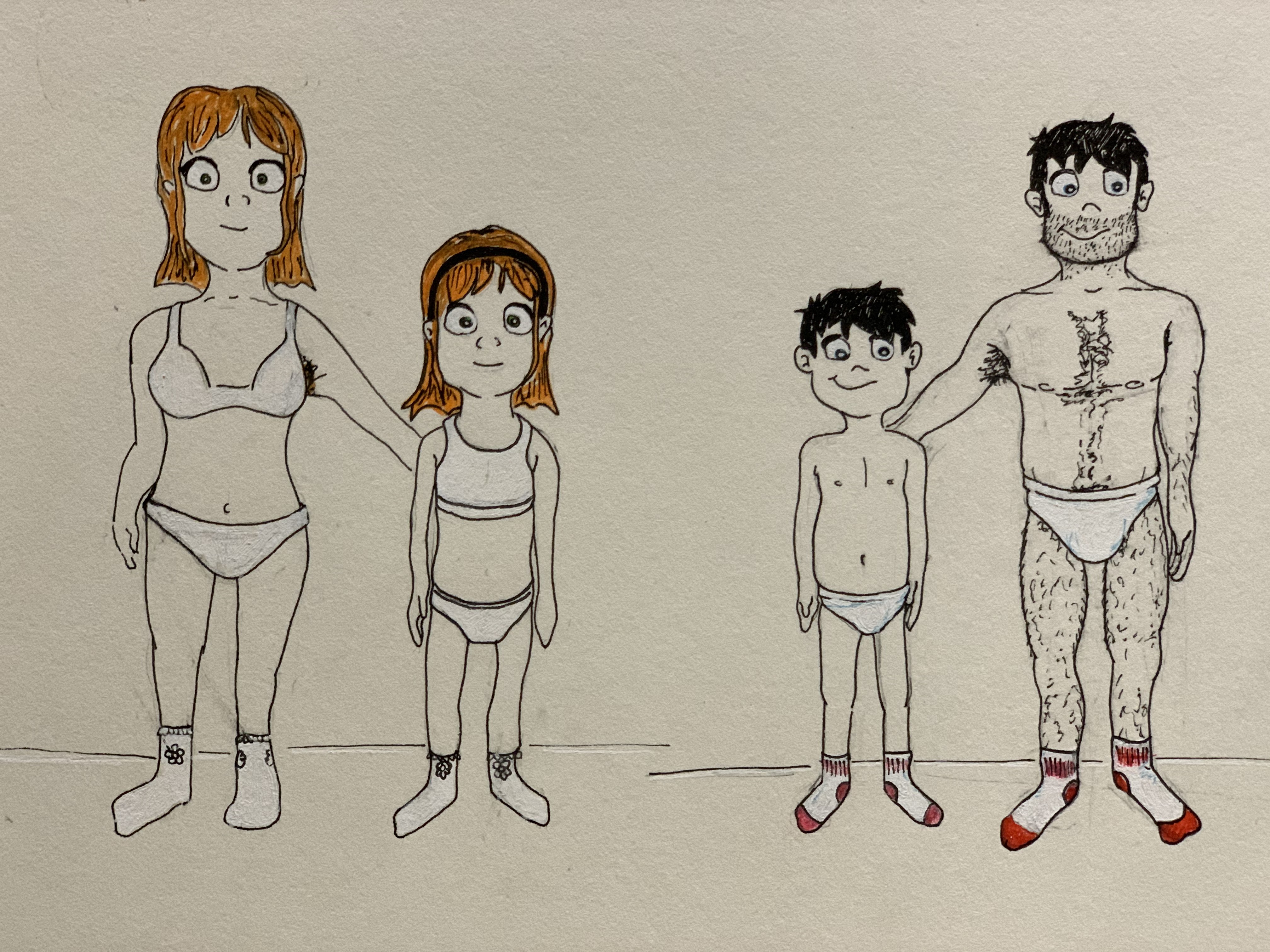 How do they look different?
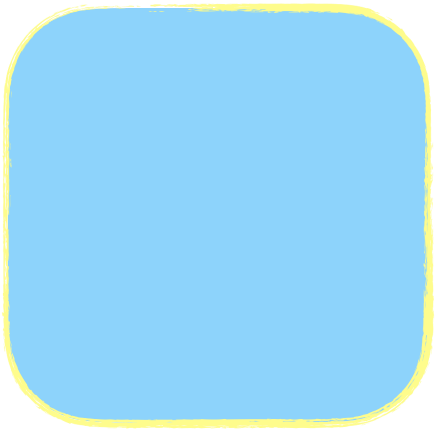 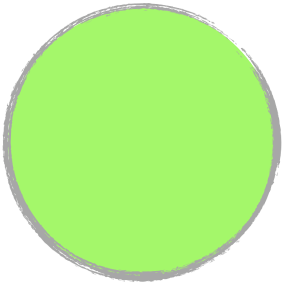 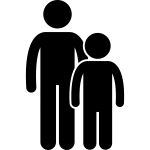 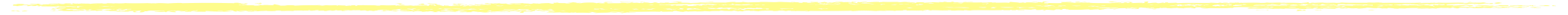 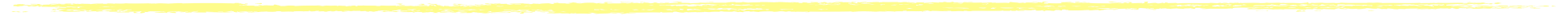 ©2020 GOTR SRE Consultancy Limited. All rights reserved (all wrongs learnt from).
How do babies grow…?
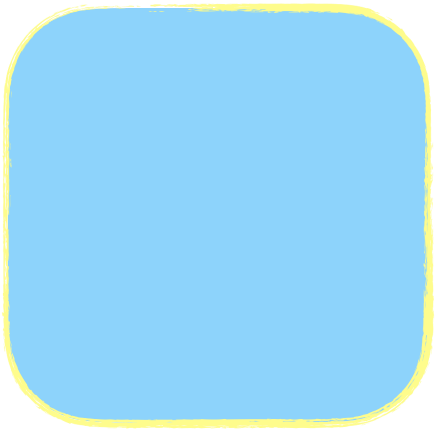 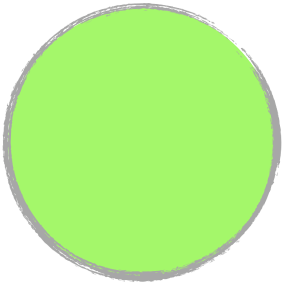 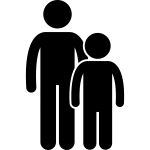 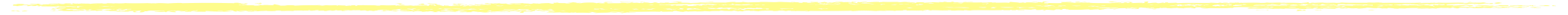 puberty!
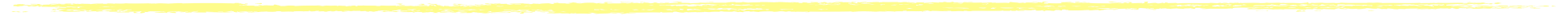 ©2020 GOTR SRE Consultancy Limited. All rights reserved (all wrongs learnt from).
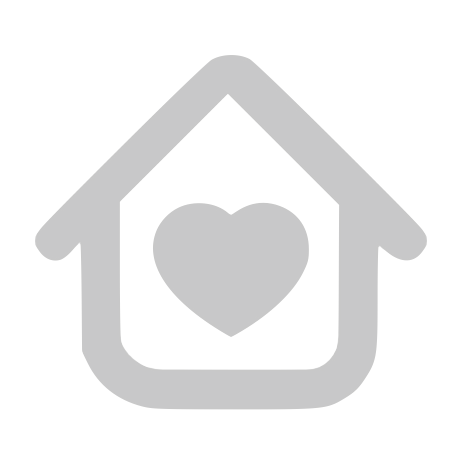 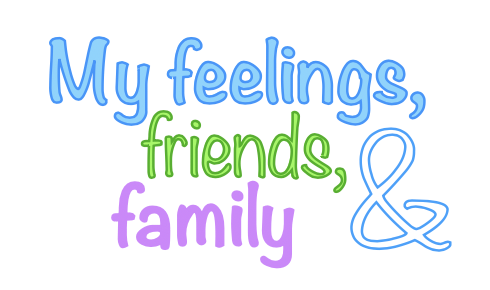 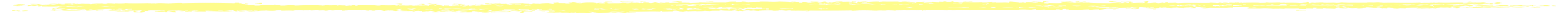 Relationship Education programme
©2020 GOTR SRE Consultancy Limited. All rights reserved (all wrongs learnt from).
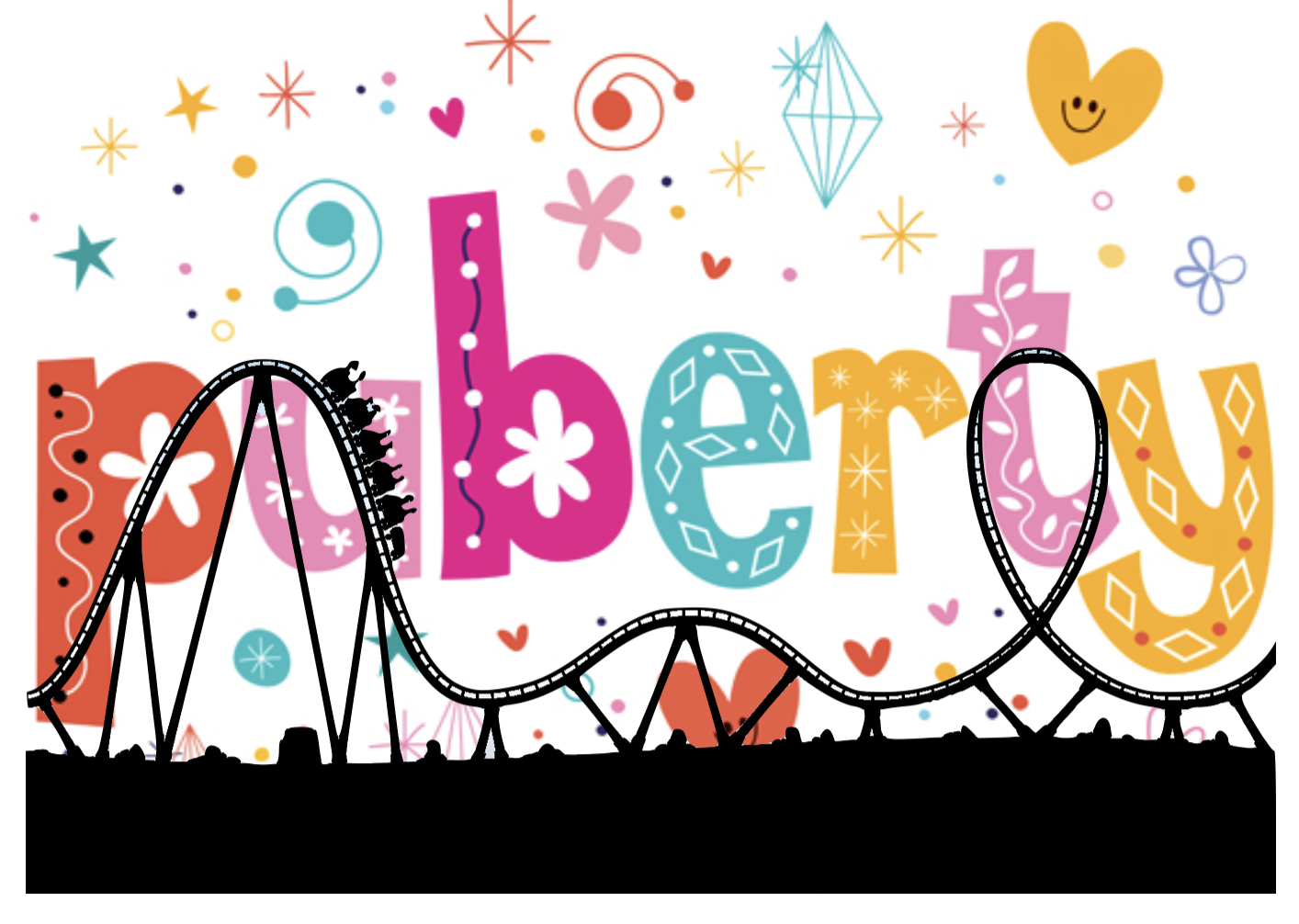 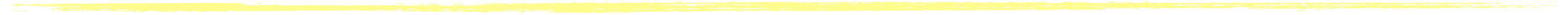 Changing adolescent body
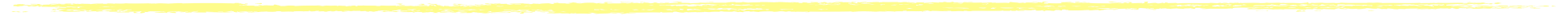 ©2020 GOTR SRE Consultancy Limited. All rights reserved (all wrongs learnt from).
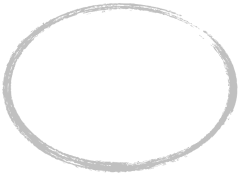 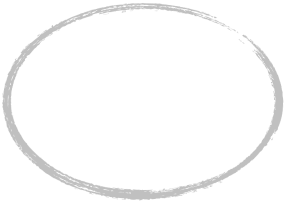 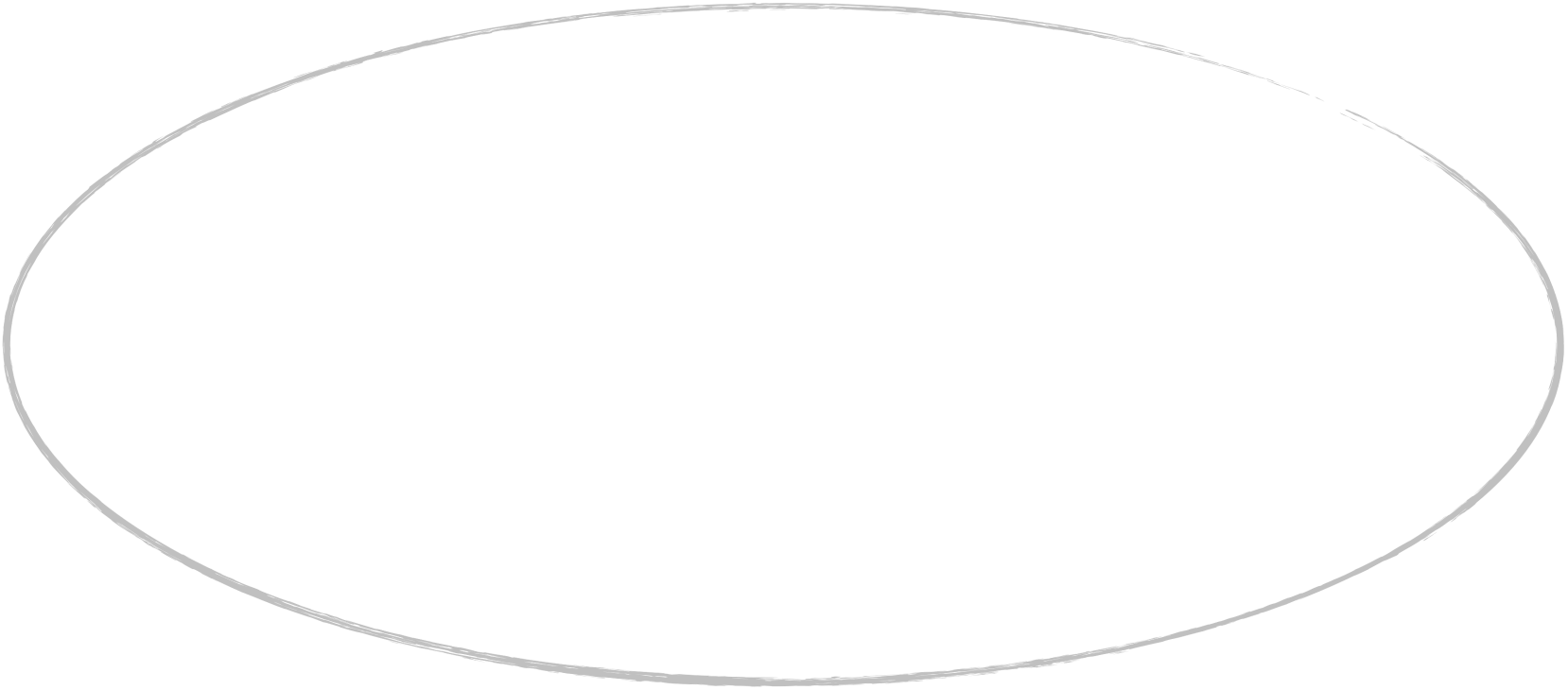 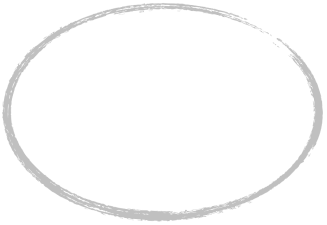 Puberty… what have you heard?
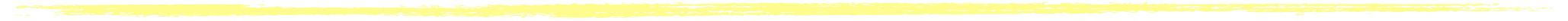 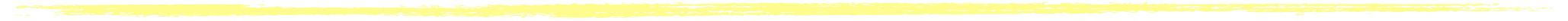 ©2020 GOTR SRE Consultancy Limited. All rights reserved (all wrongs learnt from).
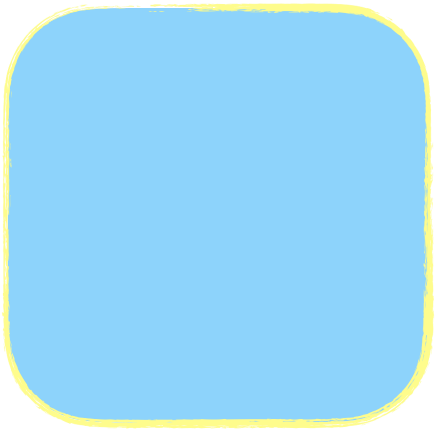 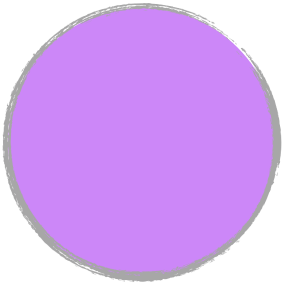 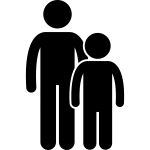 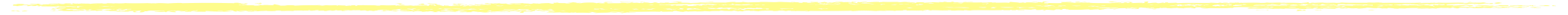 Why do we go through
puberty?
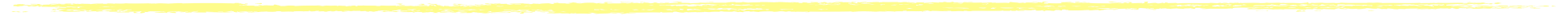 ©2020 GOTR SRE Consultancy Limited. All rights reserved (all wrongs learnt from).
Why do we go through
puberty?
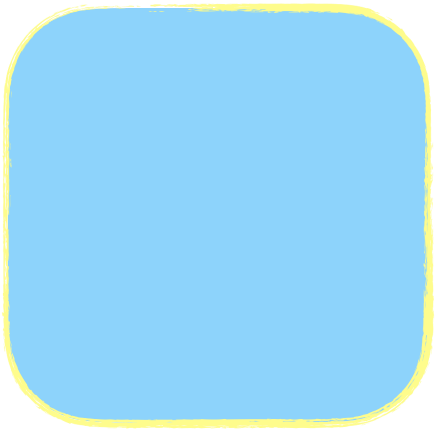 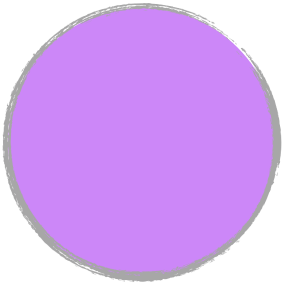 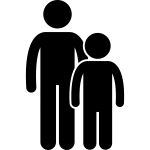 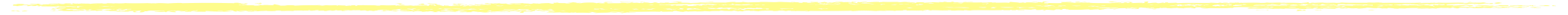 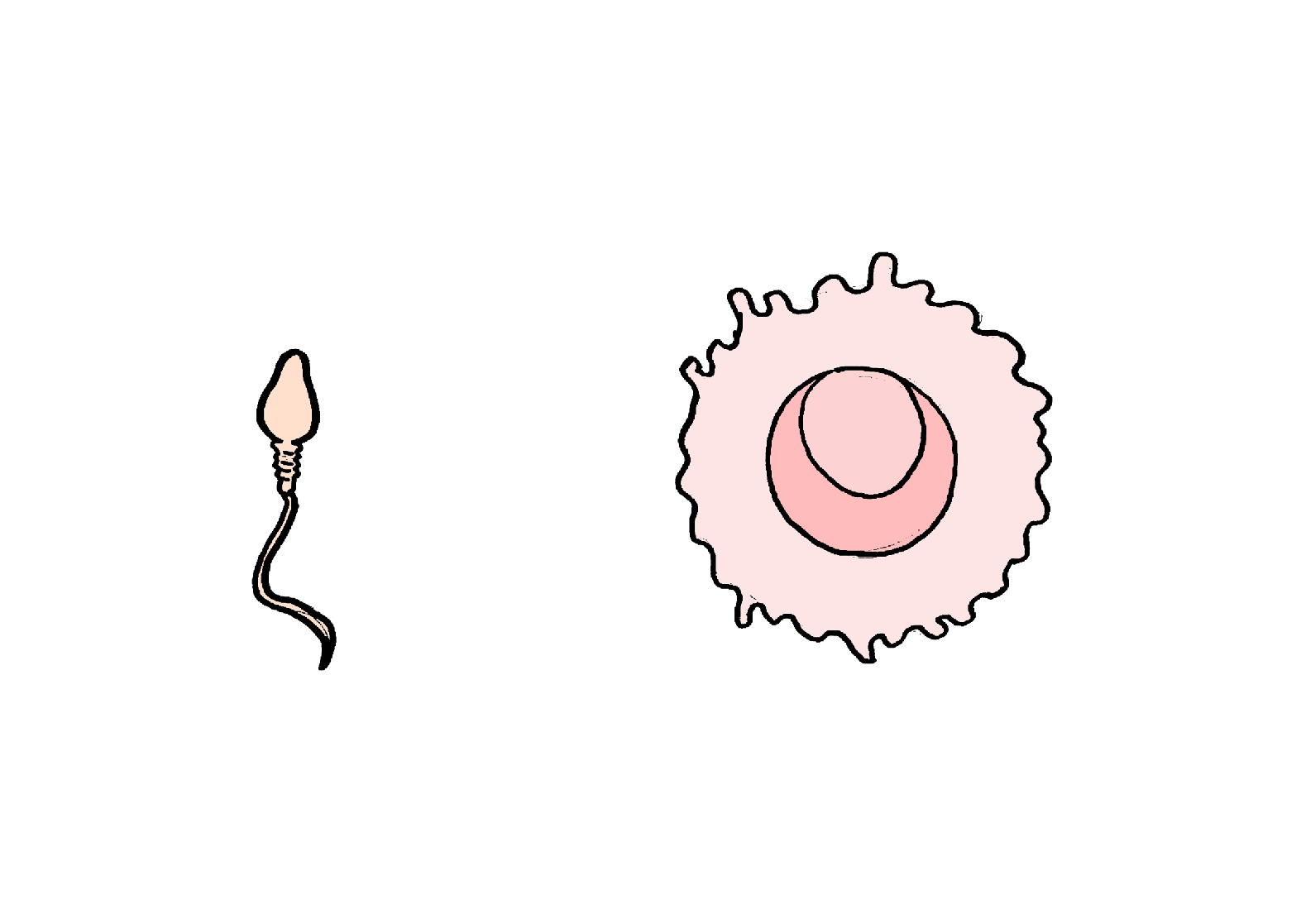 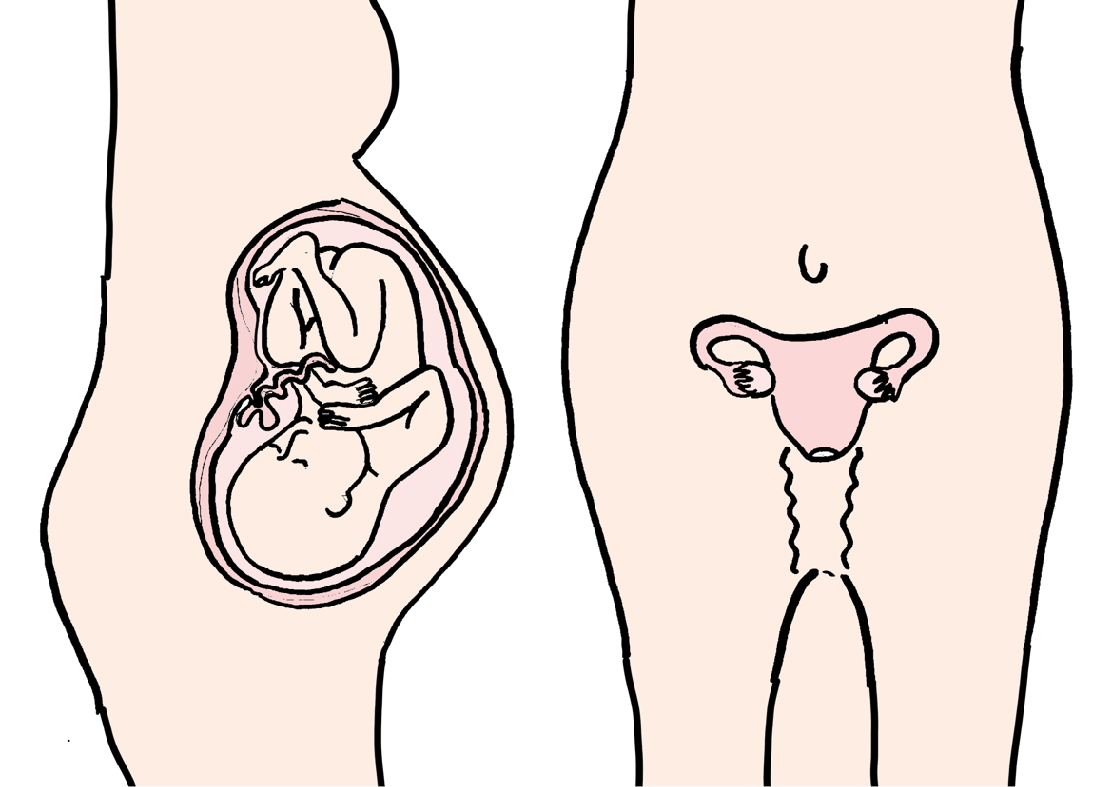 +
=
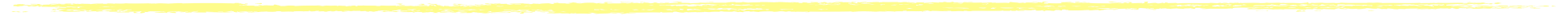 ©2020 GOTR SRE Consultancy Limited. All rights reserved (all wrongs learnt from).
Why do we go through
puberty?
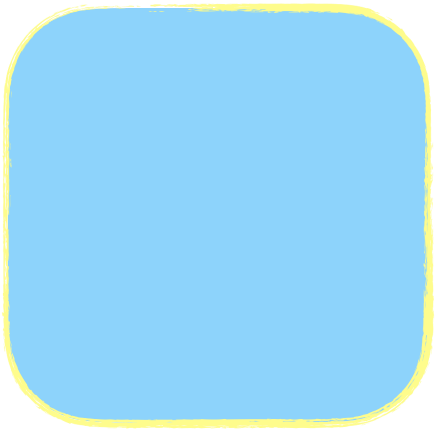 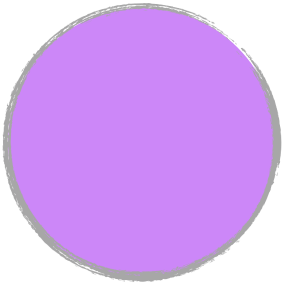 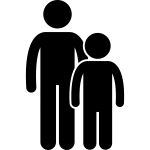 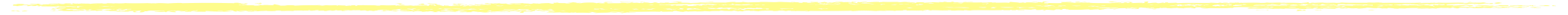 Hormones
?
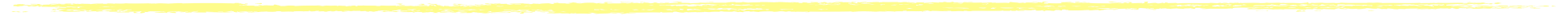 ©2020 GOTR SRE Consultancy Limited. All rights reserved (all wrongs learnt from).
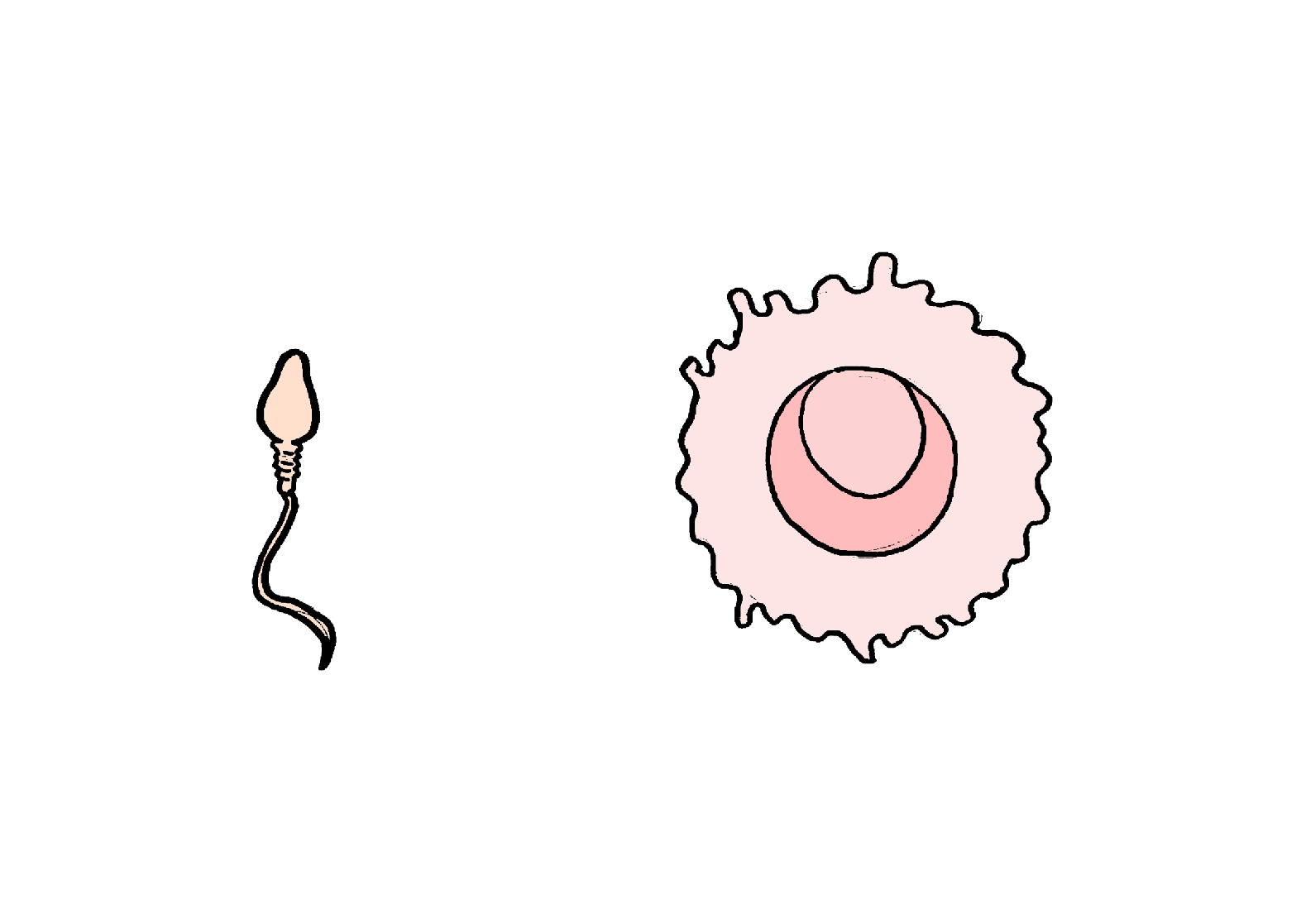 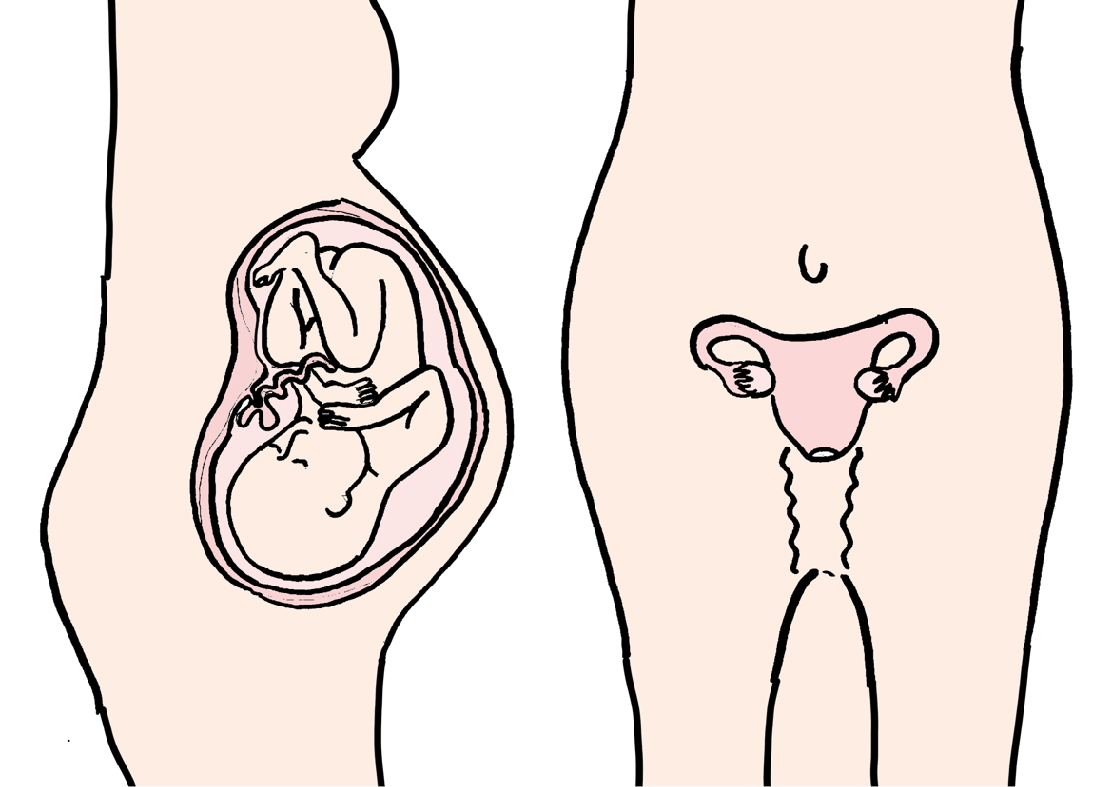 +
=
☀️😉
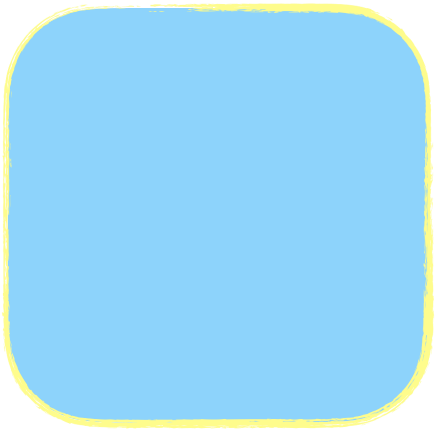 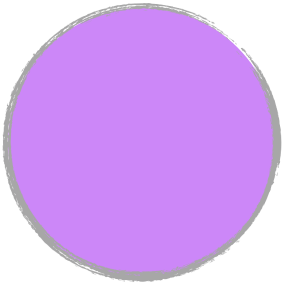 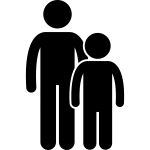 🌧😕
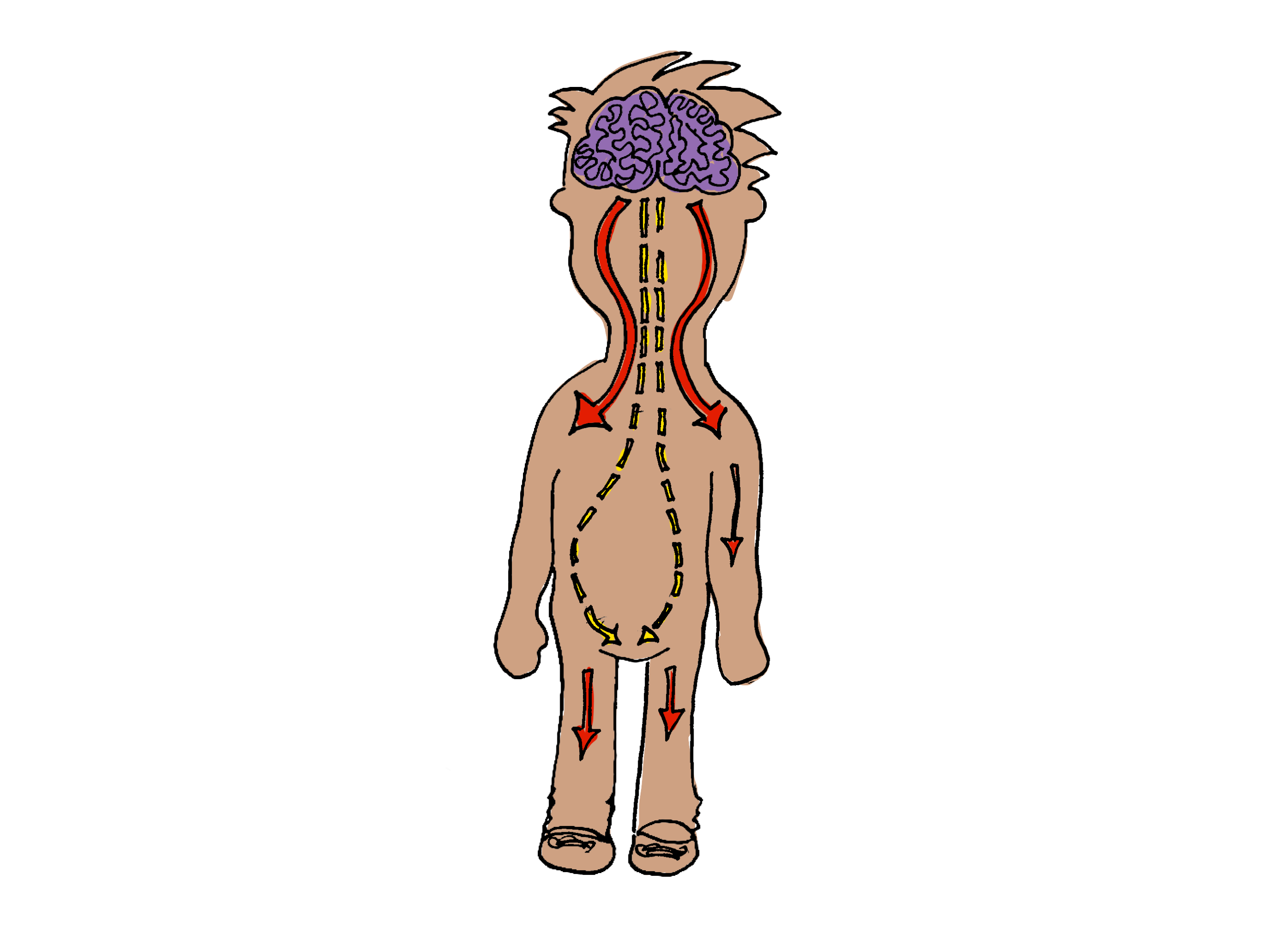 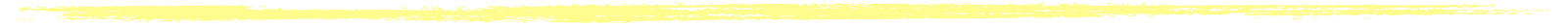 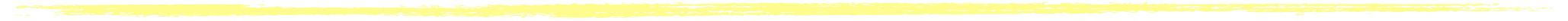 ©2020 GOTR SRE Consultancy Limited. All rights reserved (all wrongs learnt from).
?
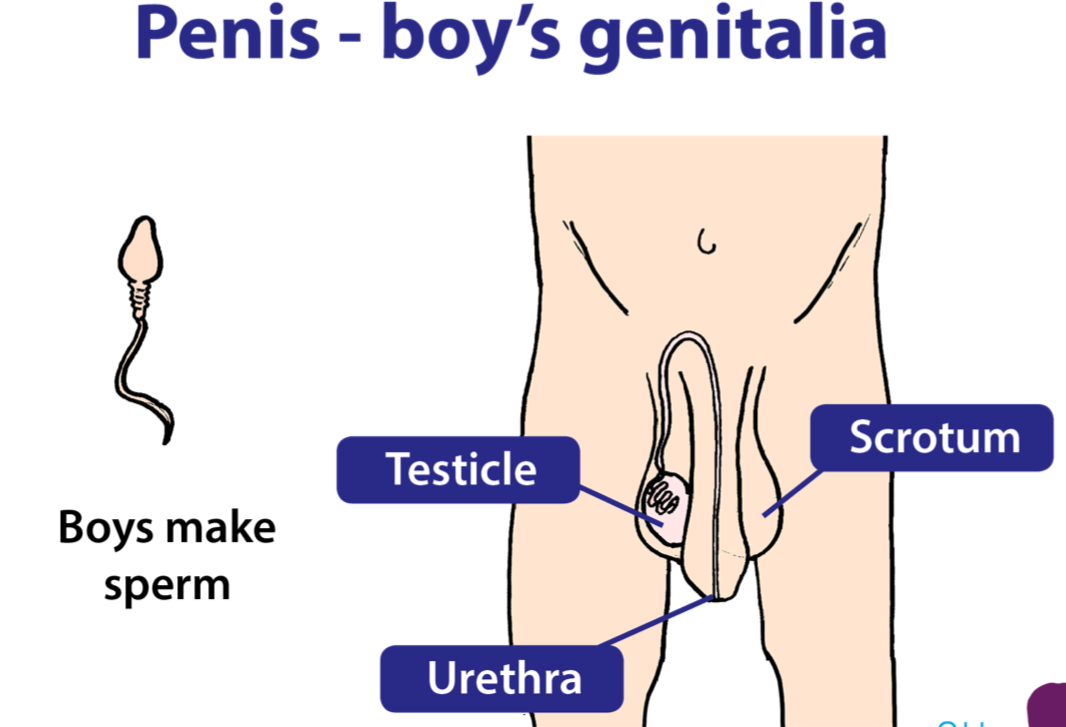 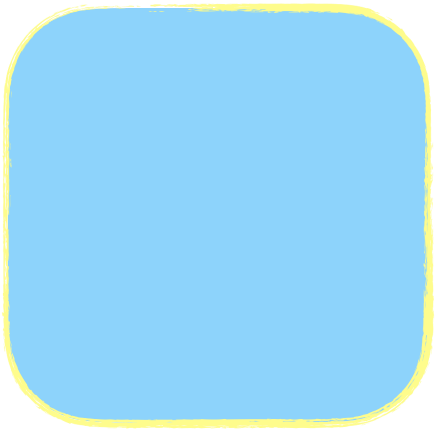 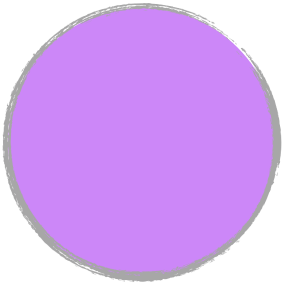 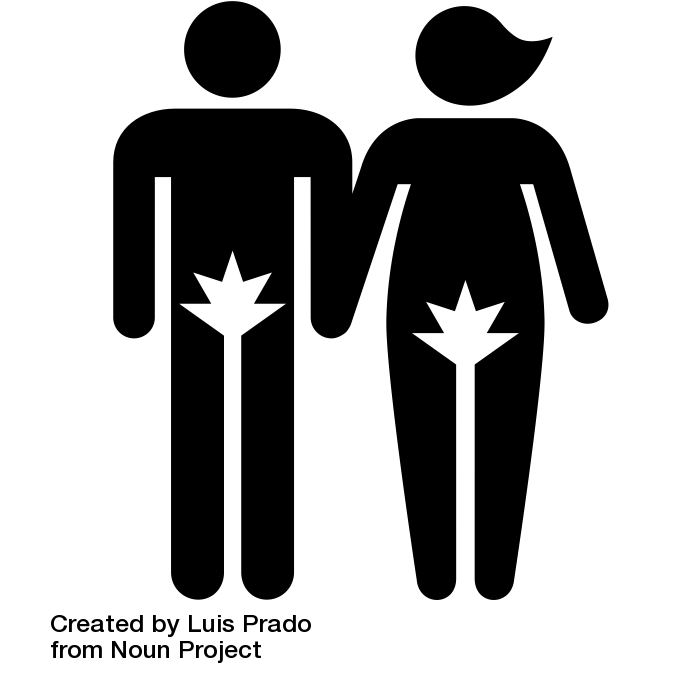 Anatomy:
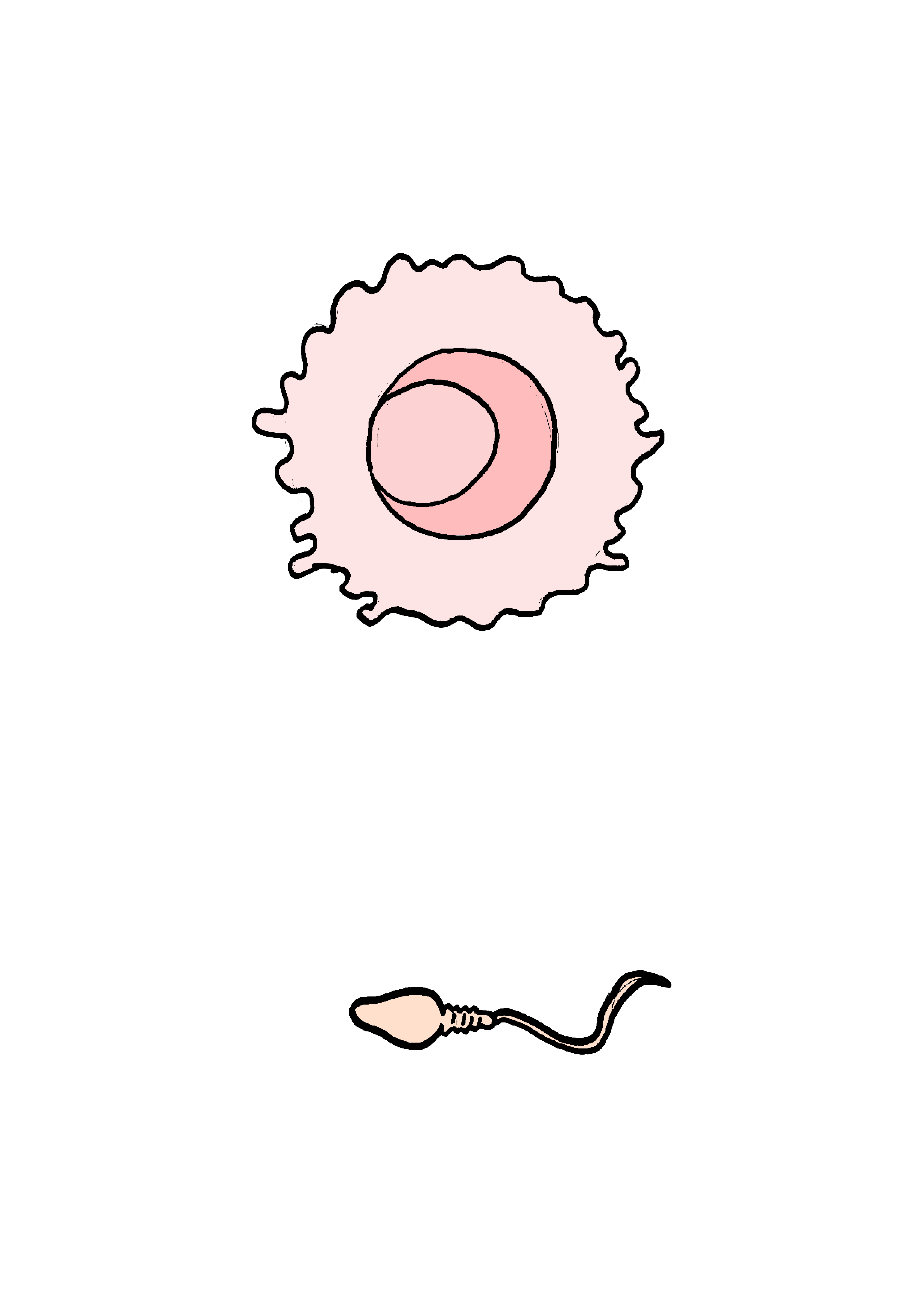 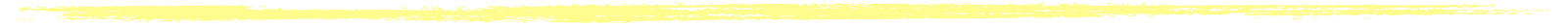 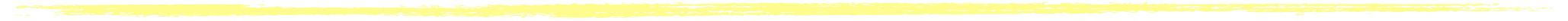 ©2020 GOTR SRE Consultancy Limited. All rights reserved (all wrongs learnt from).
?
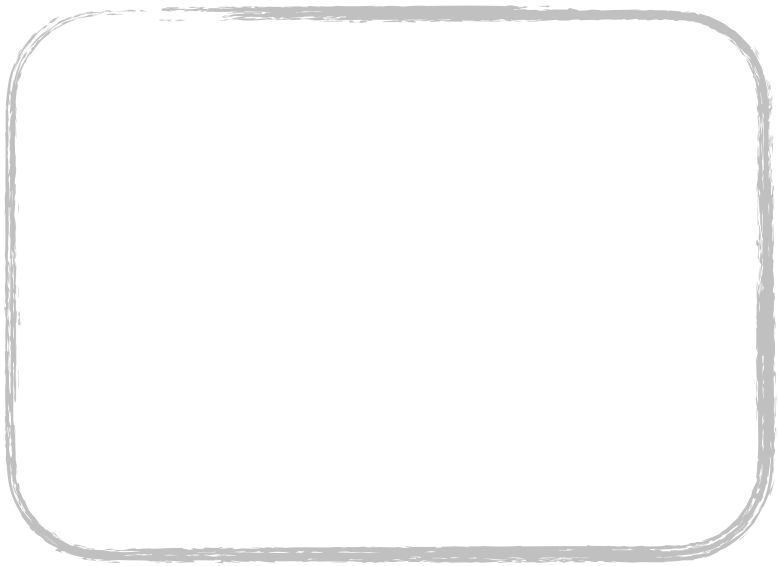 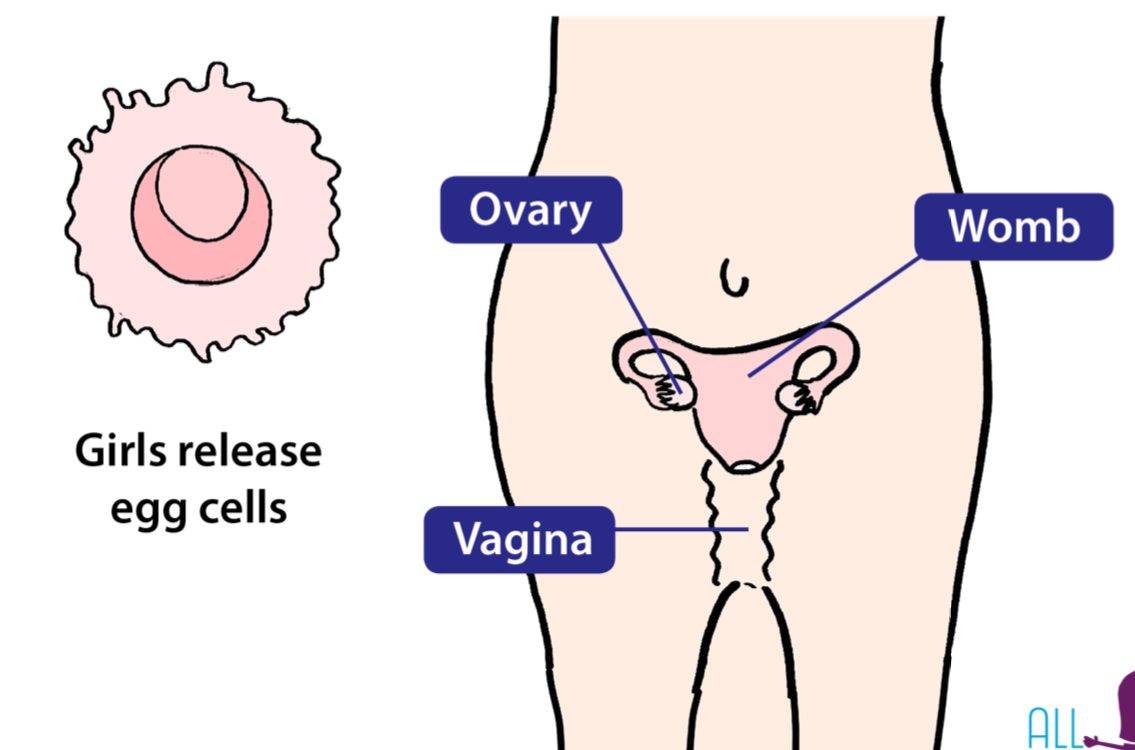 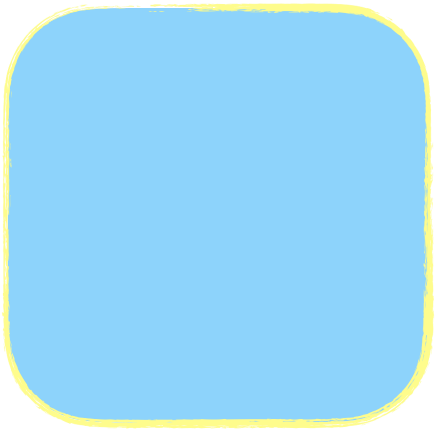 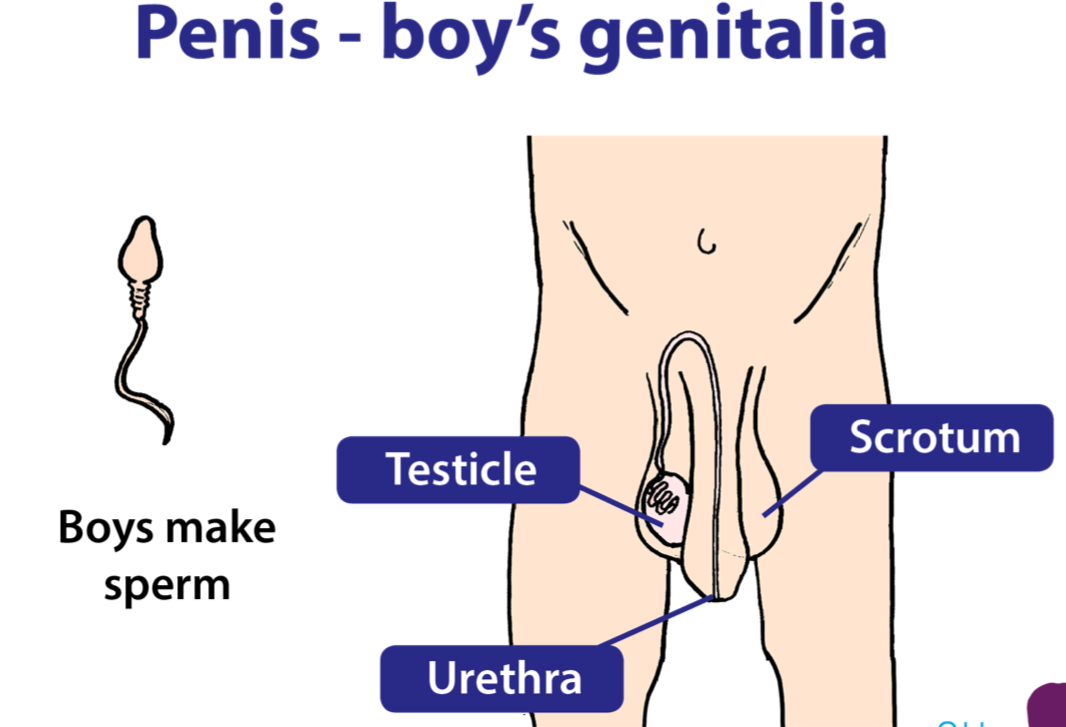 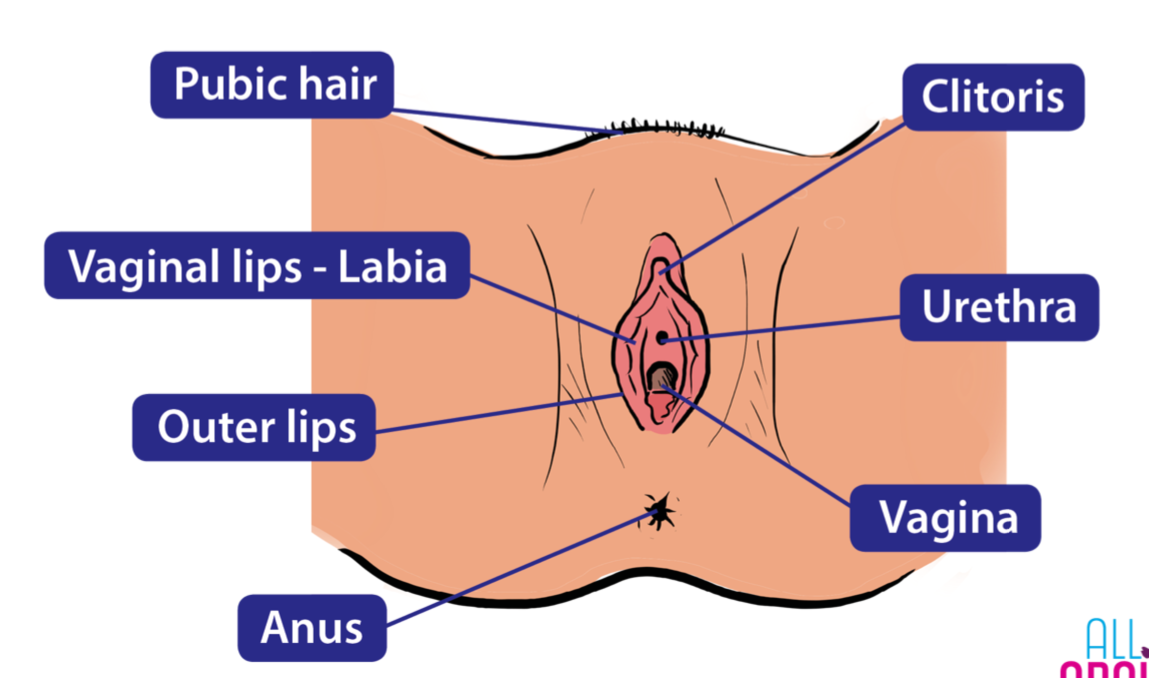 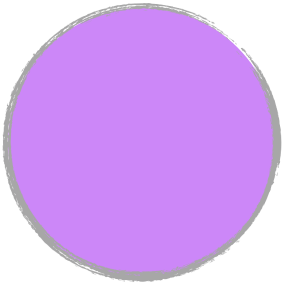 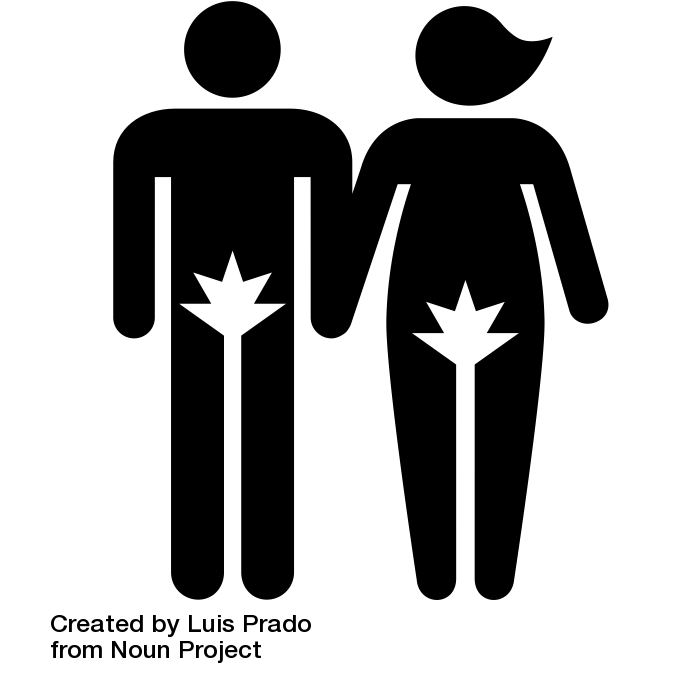 Anatomy:
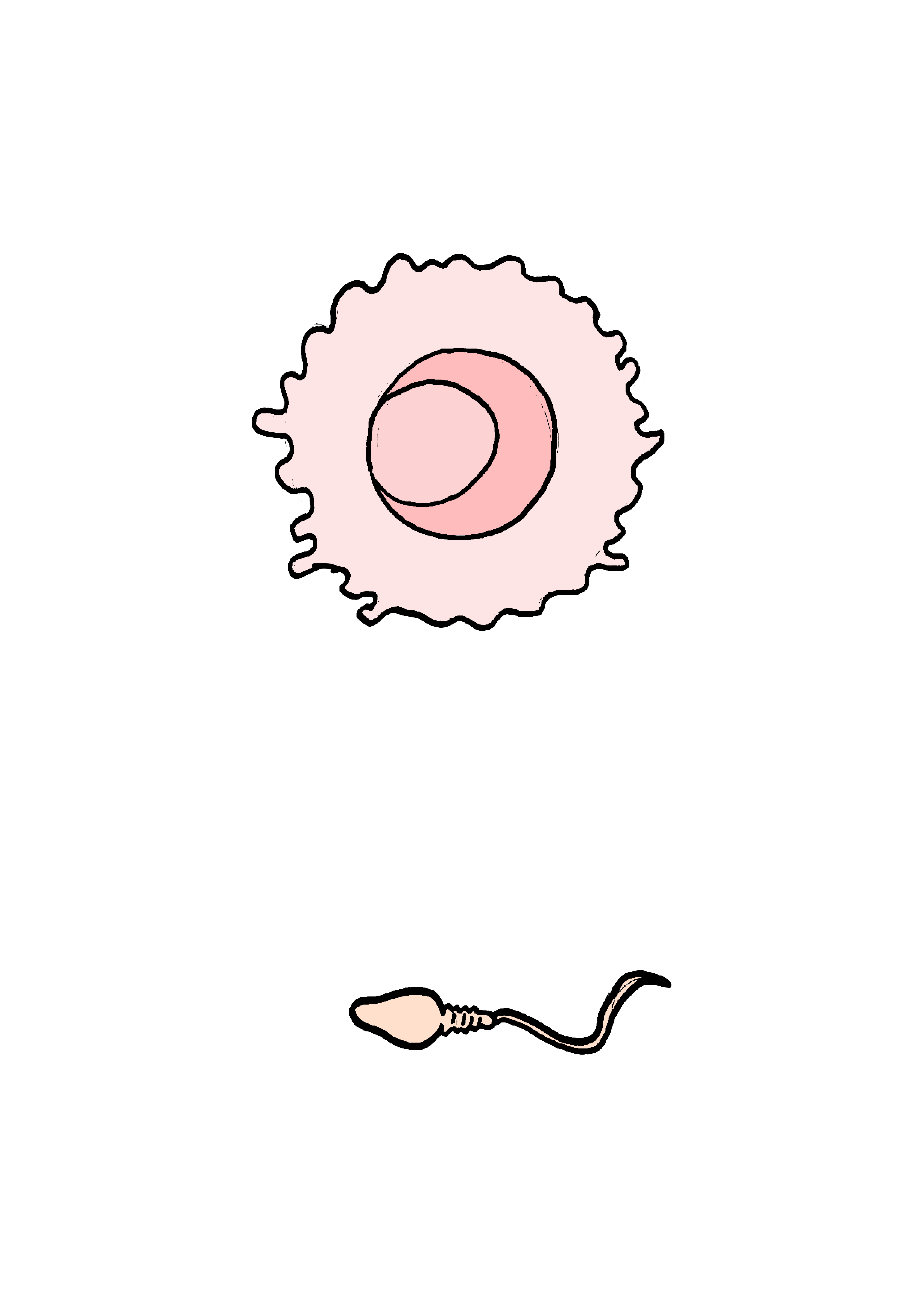 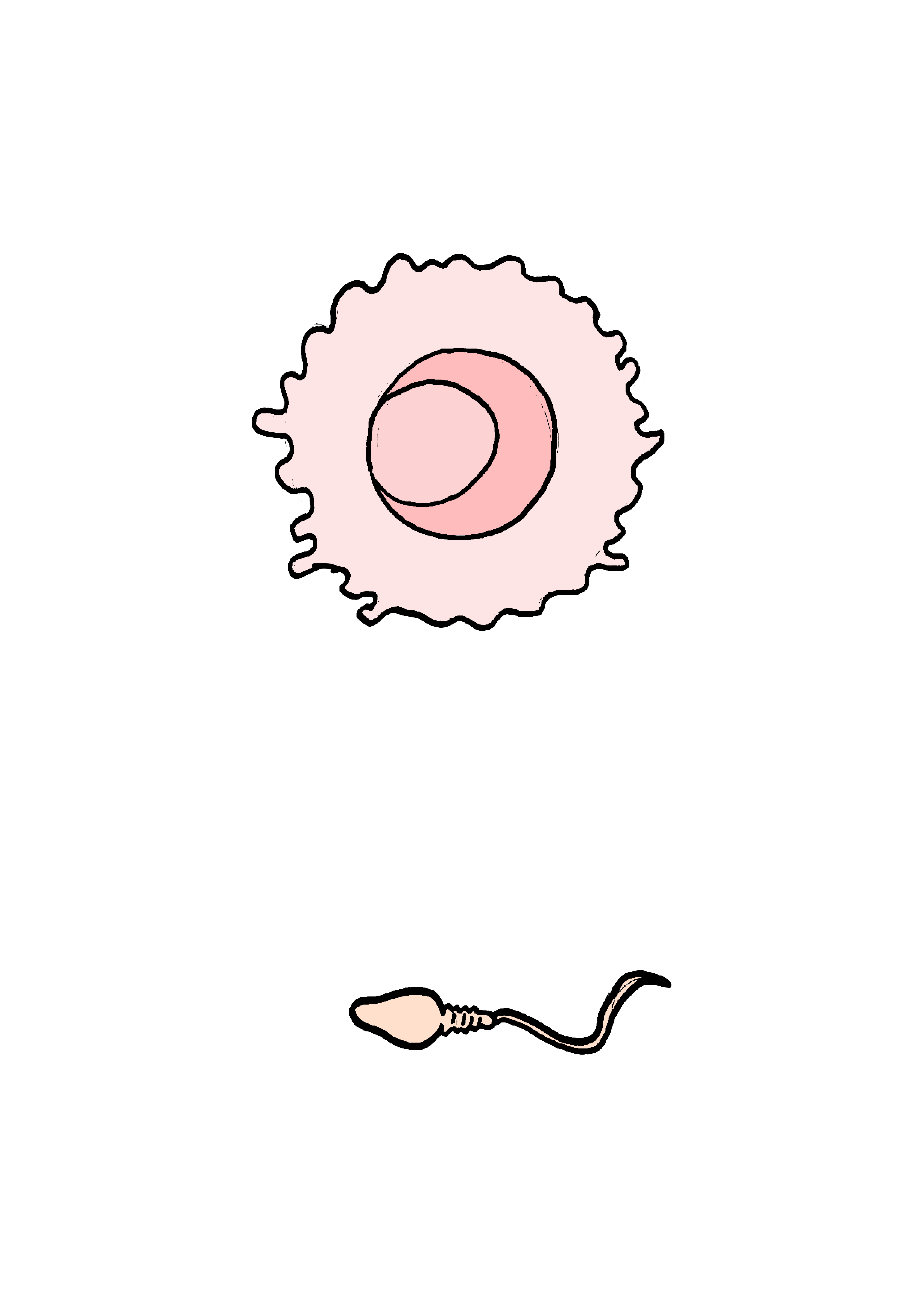 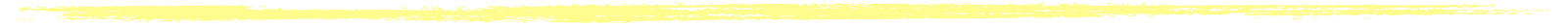 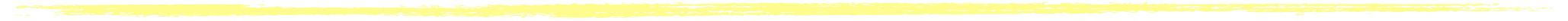 ©2020 GOTR SRE Consultancy Limited. All rights reserved (all wrongs learnt from).
?
Hormones
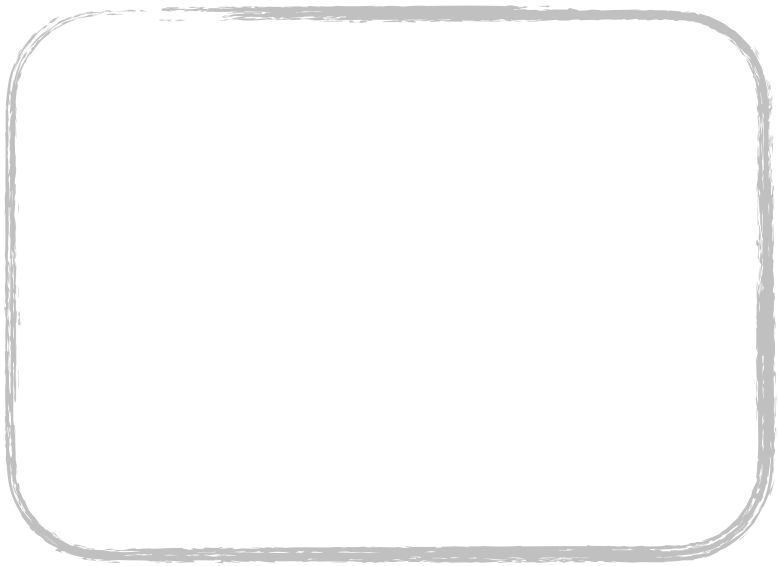 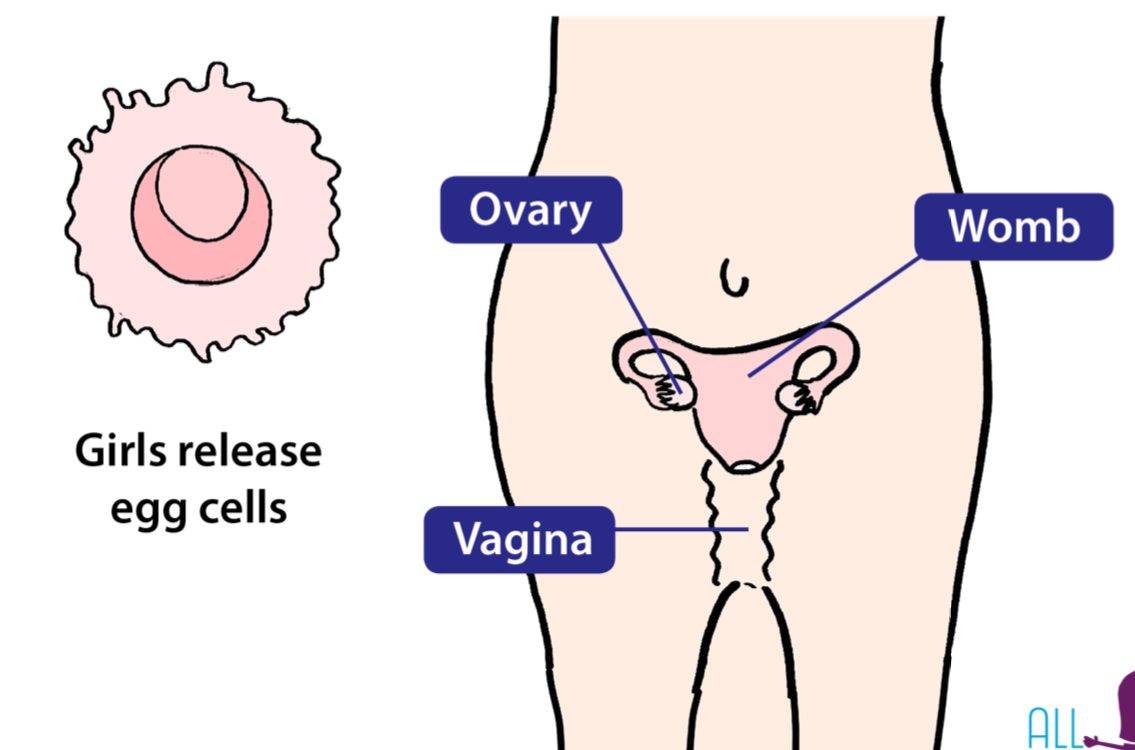 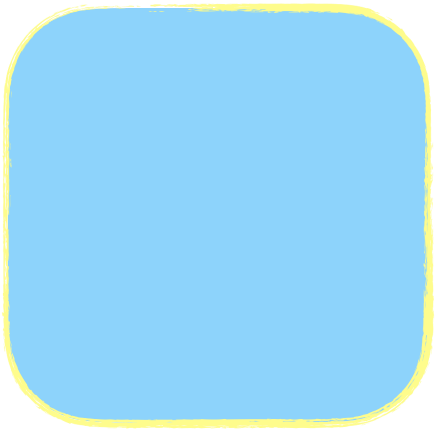 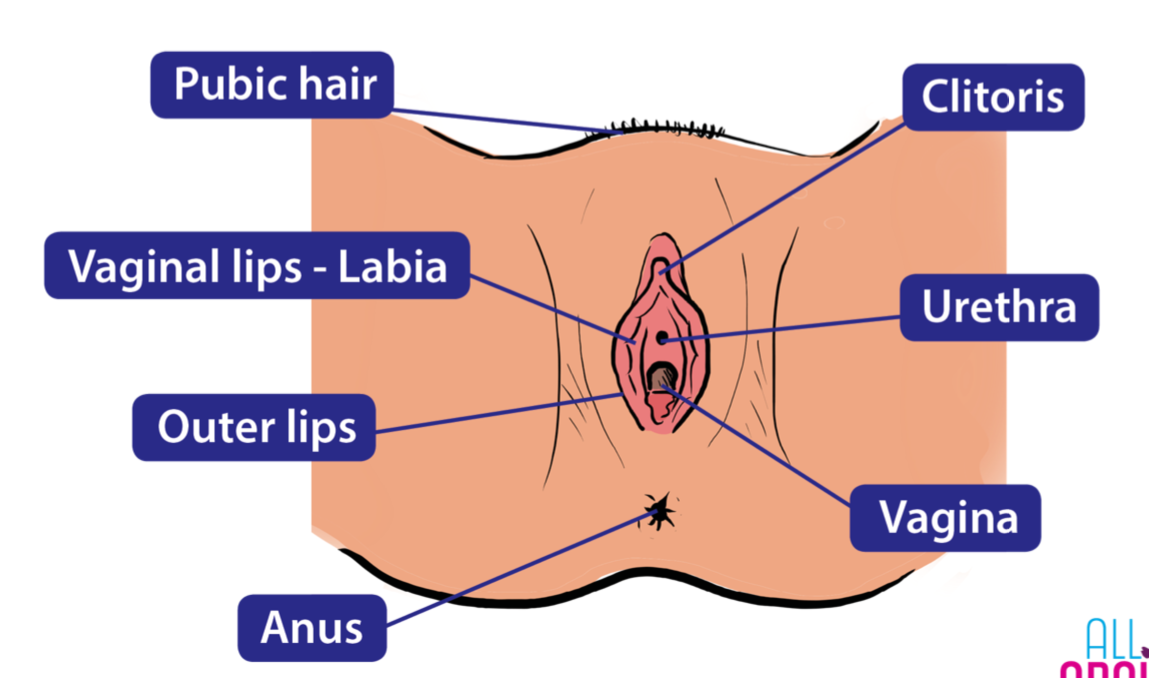 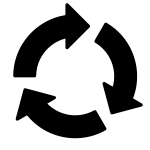 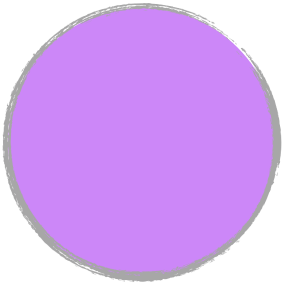 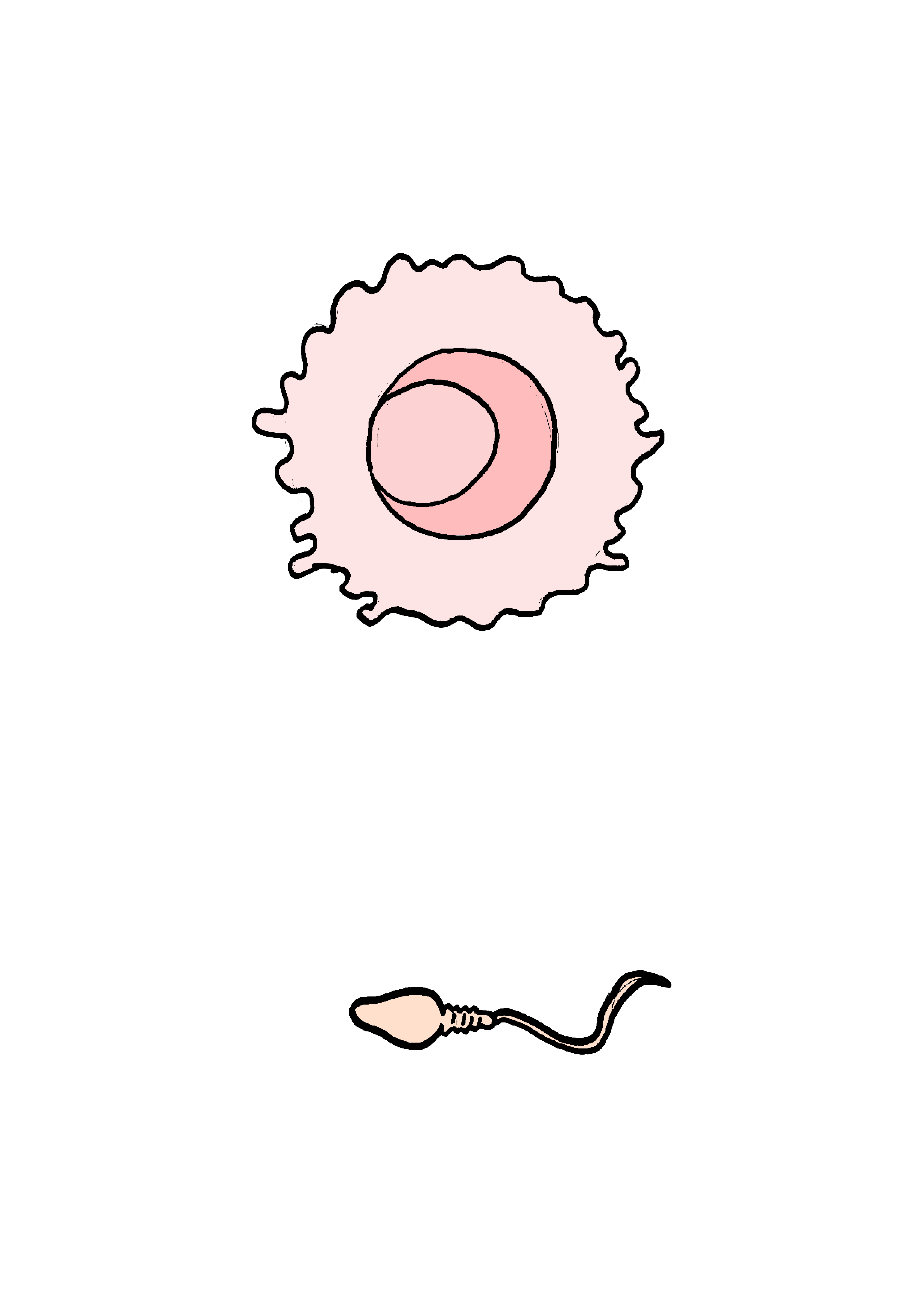 Periods…
?
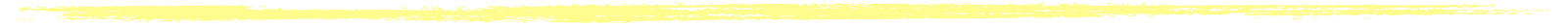 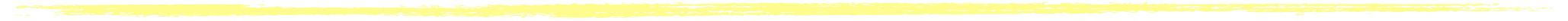 ©2020 GOTR SRE Consultancy Limited. All rights reserved (all wrongs learnt from).
?
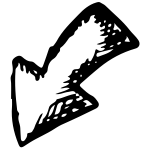 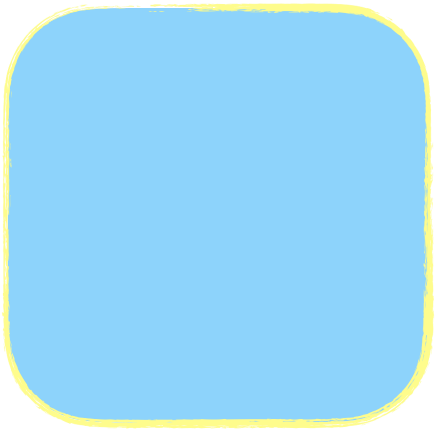 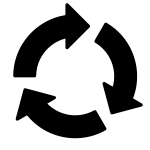 Periods…
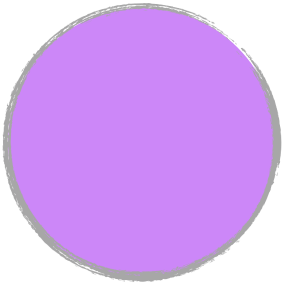 ?
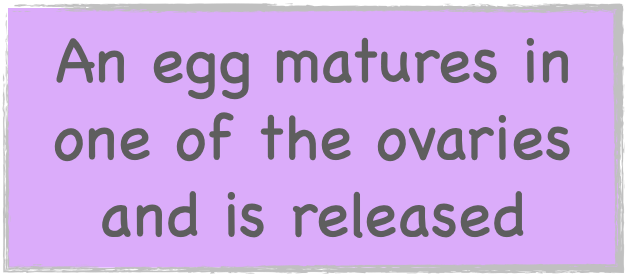 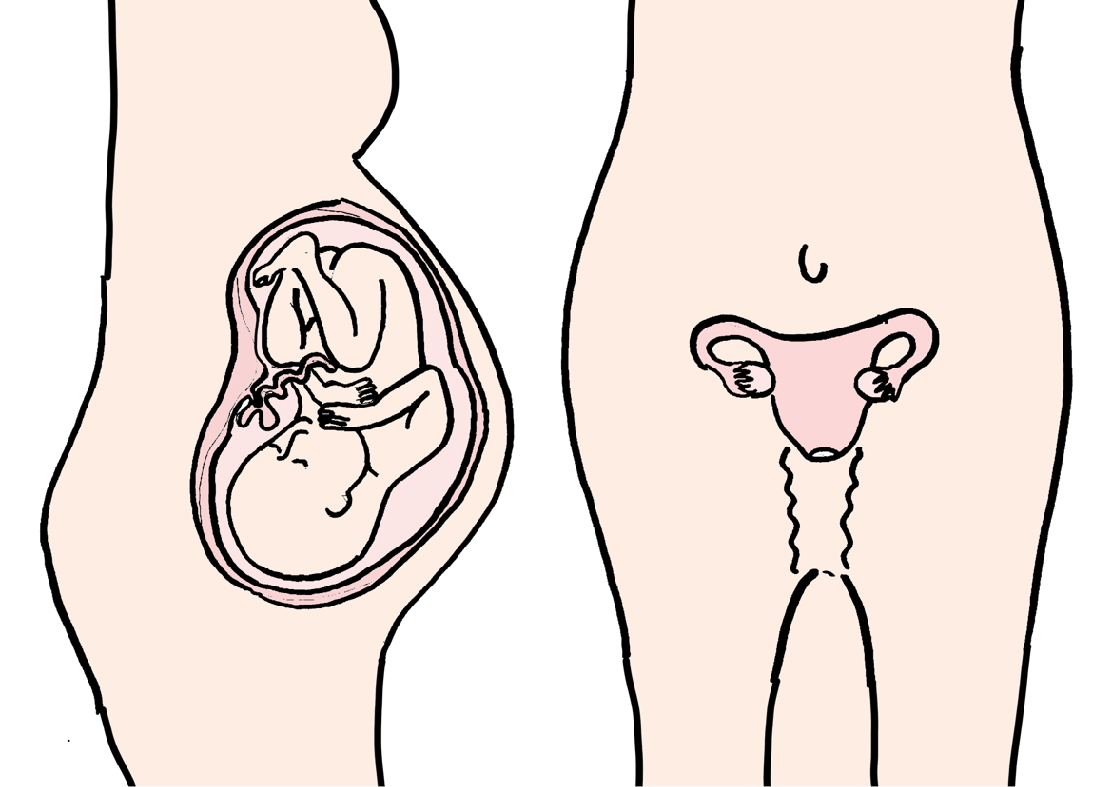 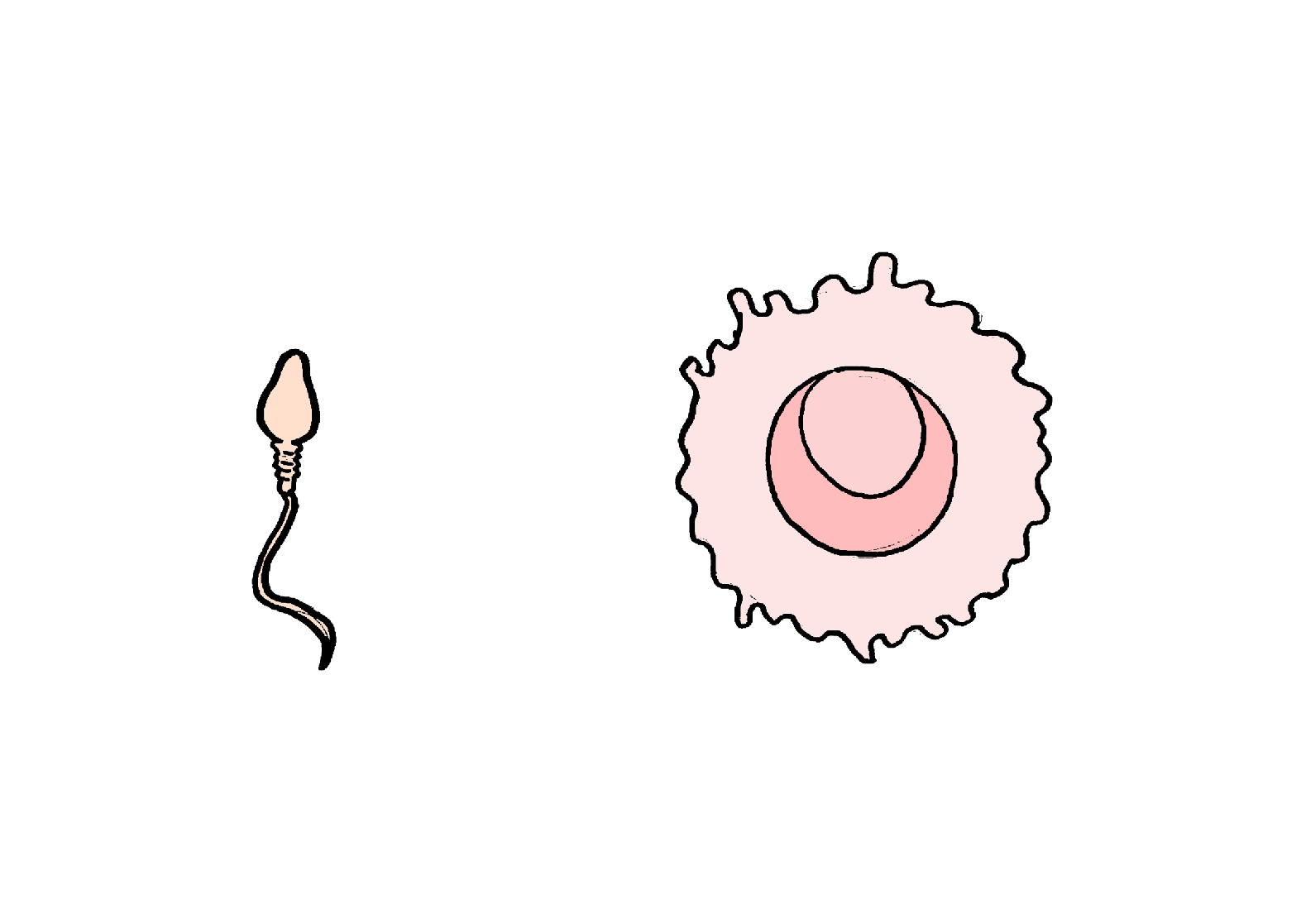 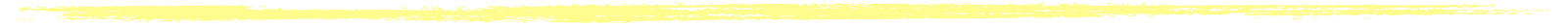 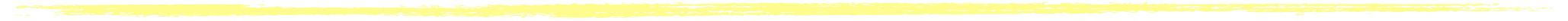 ©2020 GOTR SRE Consultancy Limited. All rights reserved (all wrongs learnt from).
?
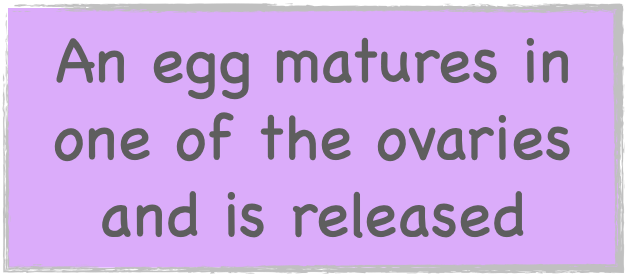 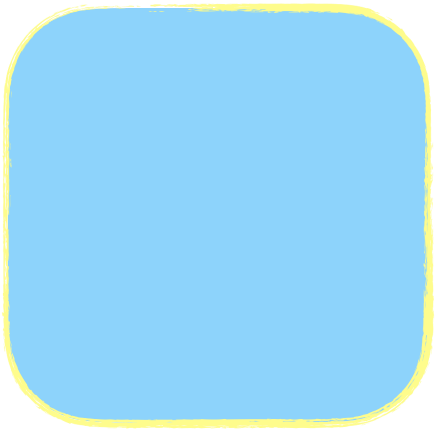 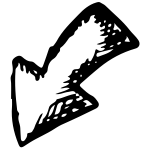 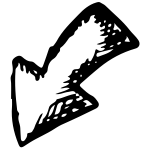 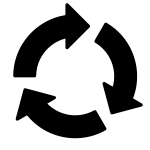 Periods…
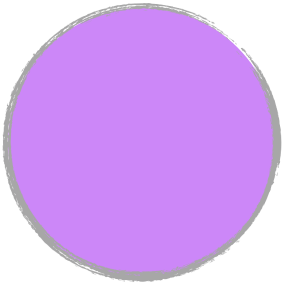 ?
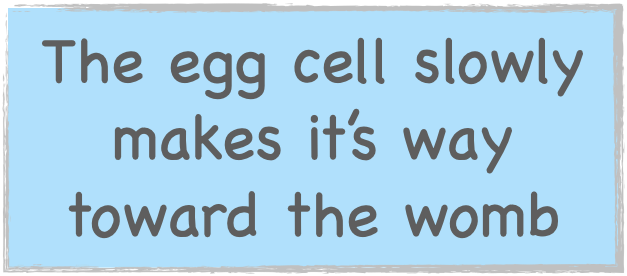 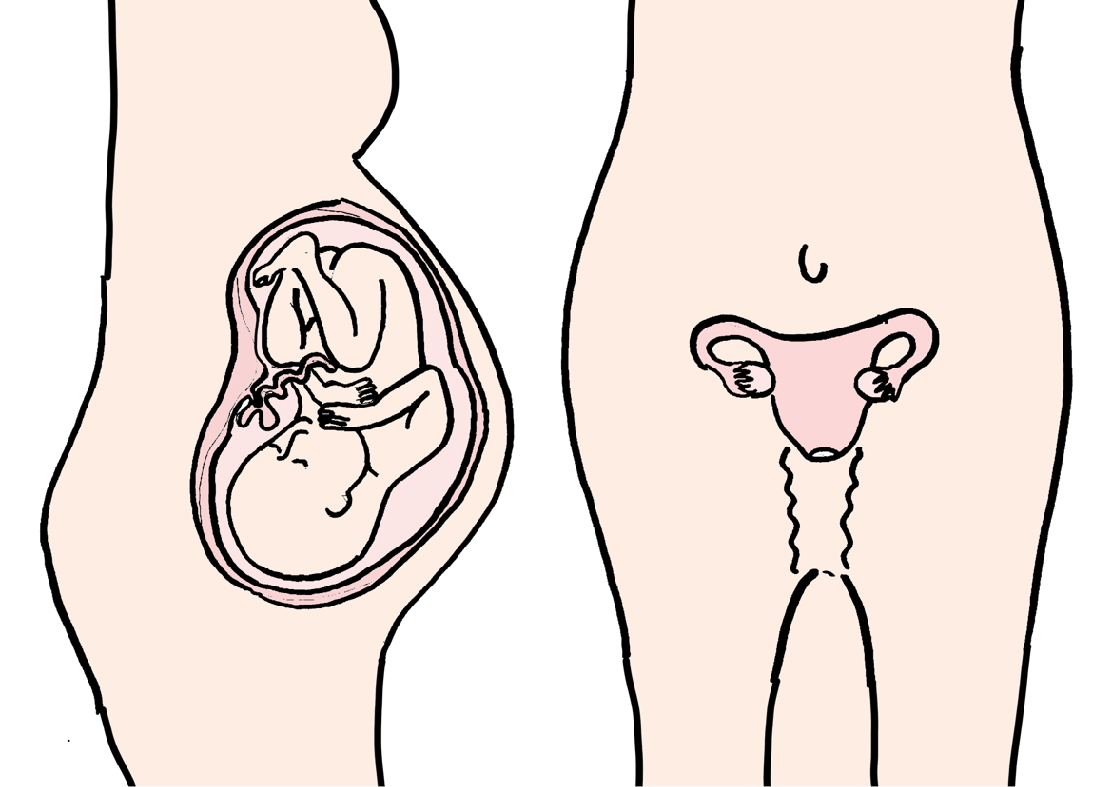 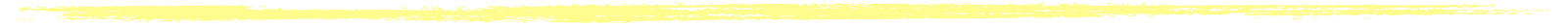 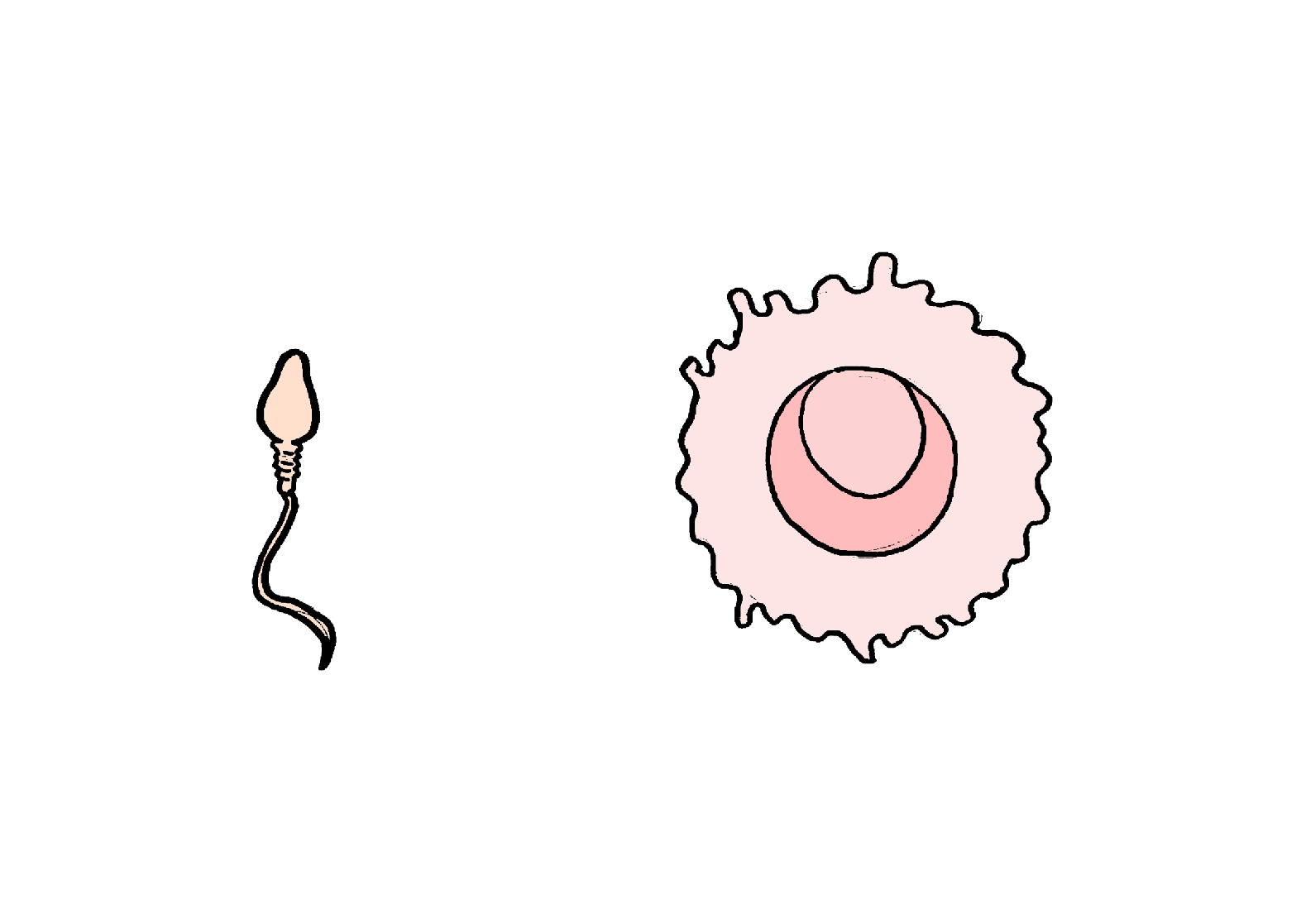 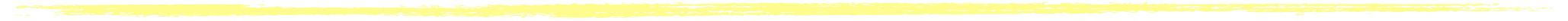 ©2020 GOTR SRE Consultancy Limited. All rights reserved (all wrongs learnt from).
?
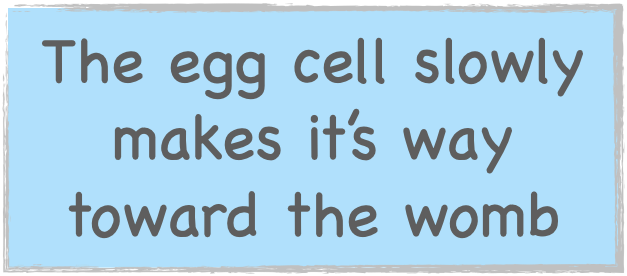 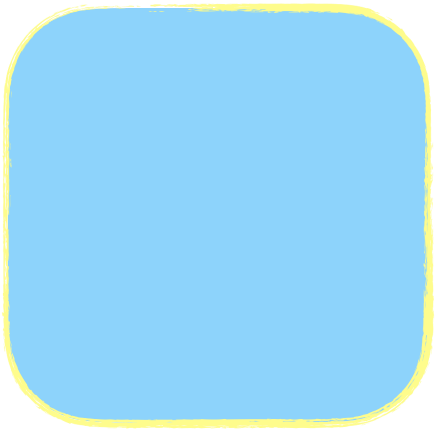 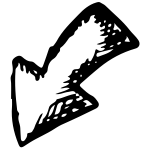 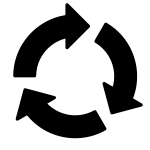 Periods…
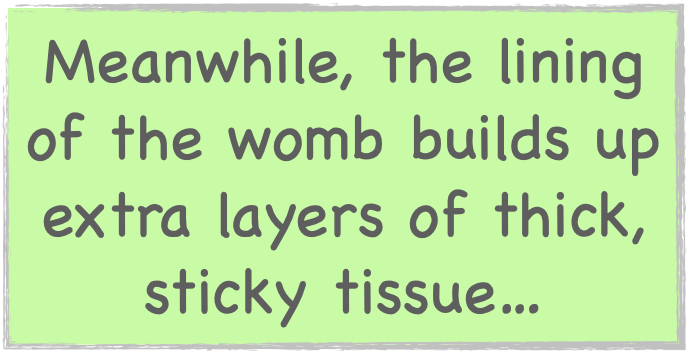 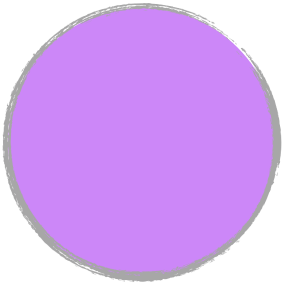 ?
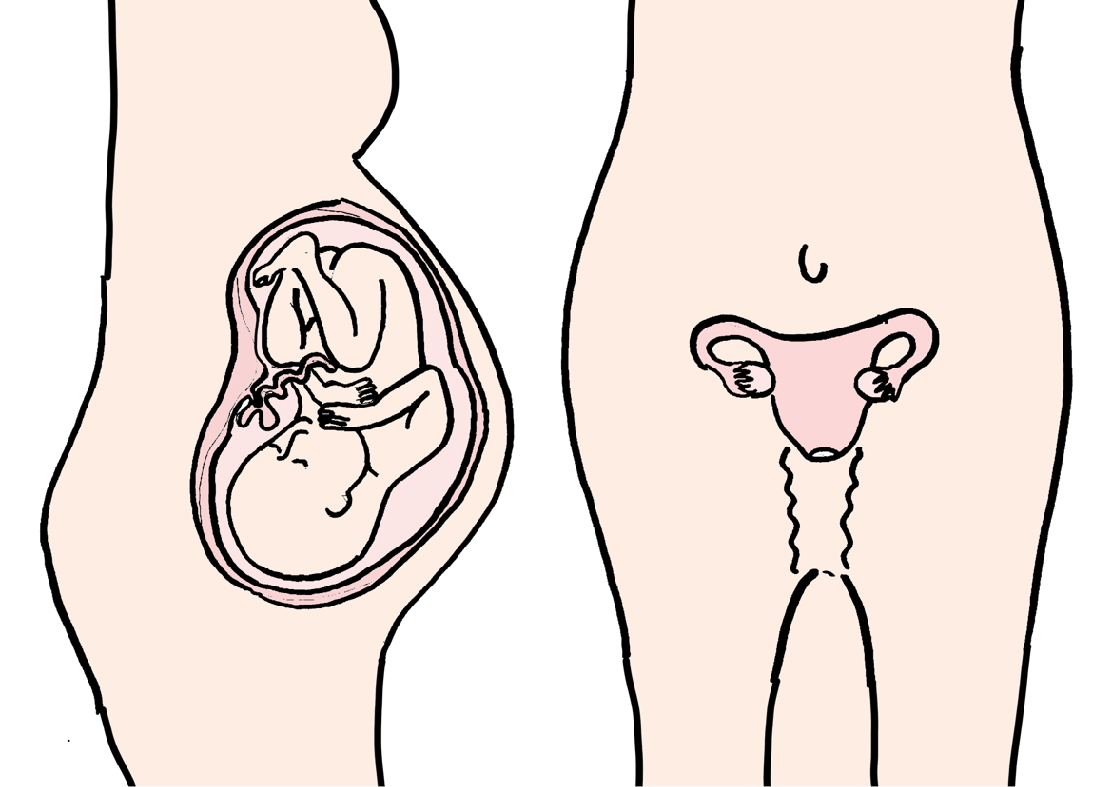 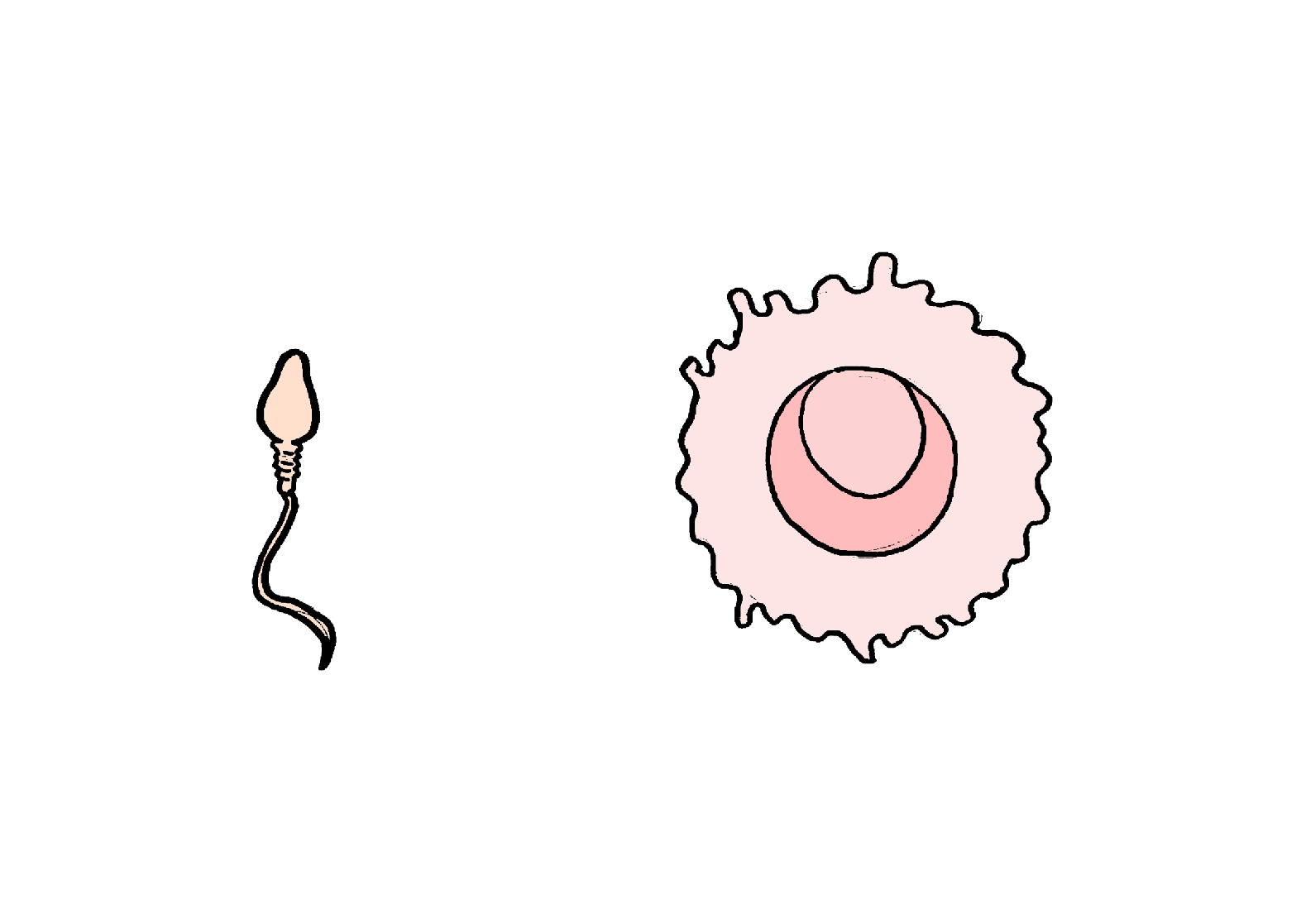 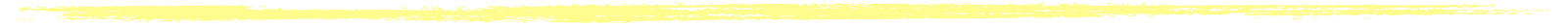 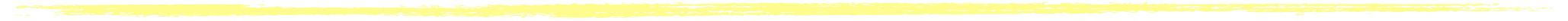 ©2020 GOTR SRE Consultancy Limited. All rights reserved (all wrongs learnt from).
?
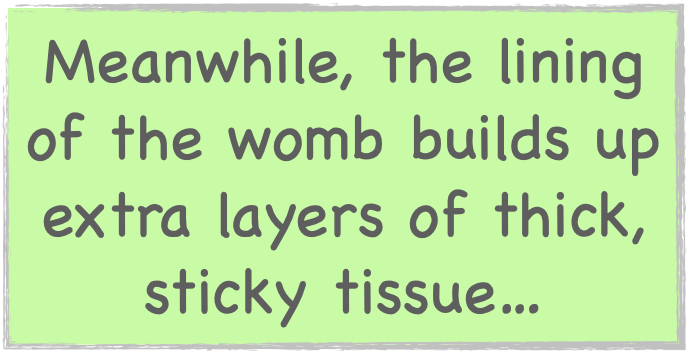 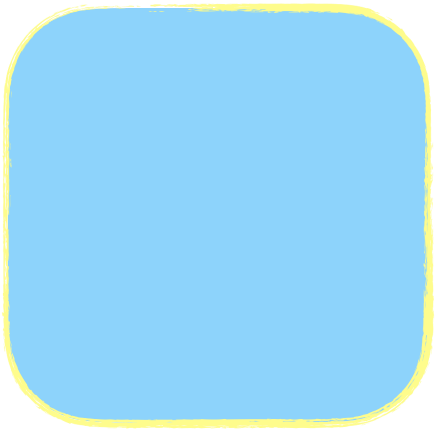 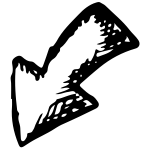 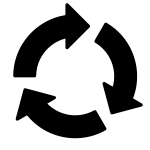 Periods…
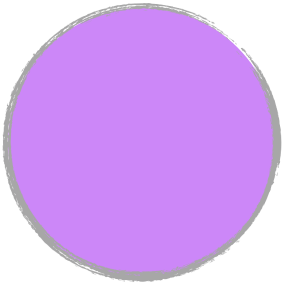 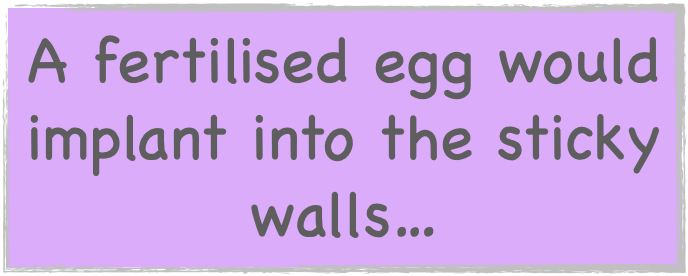 ?
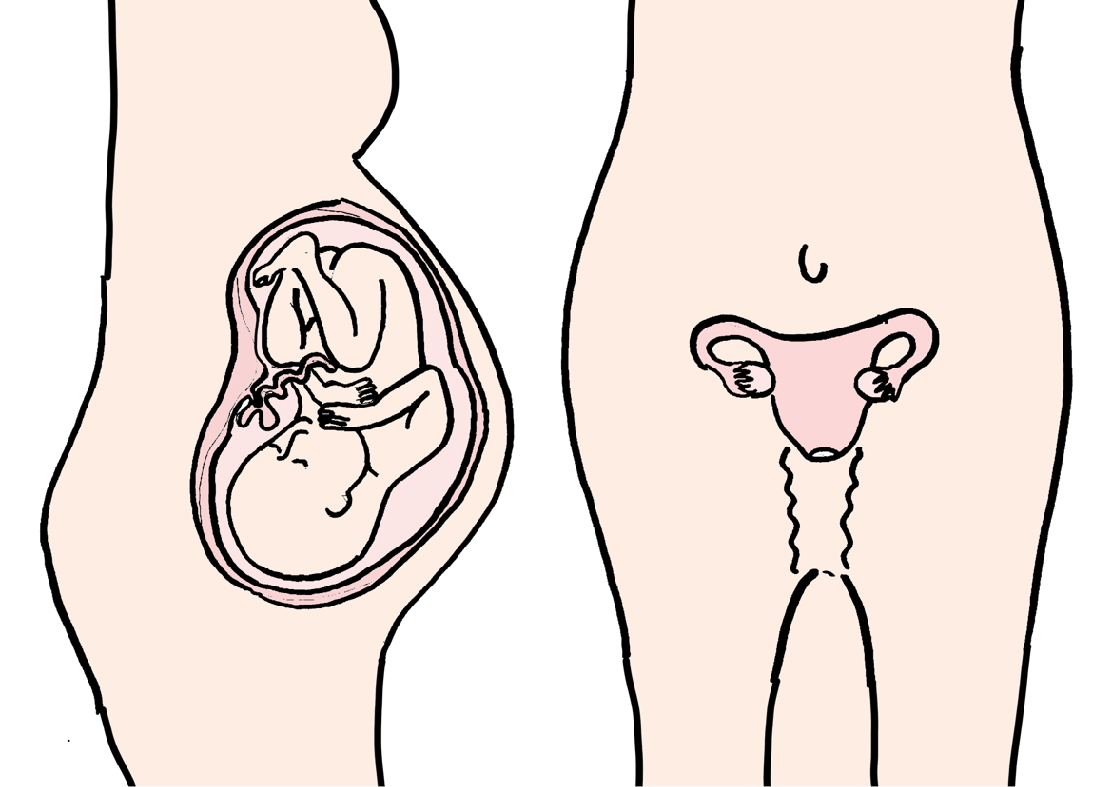 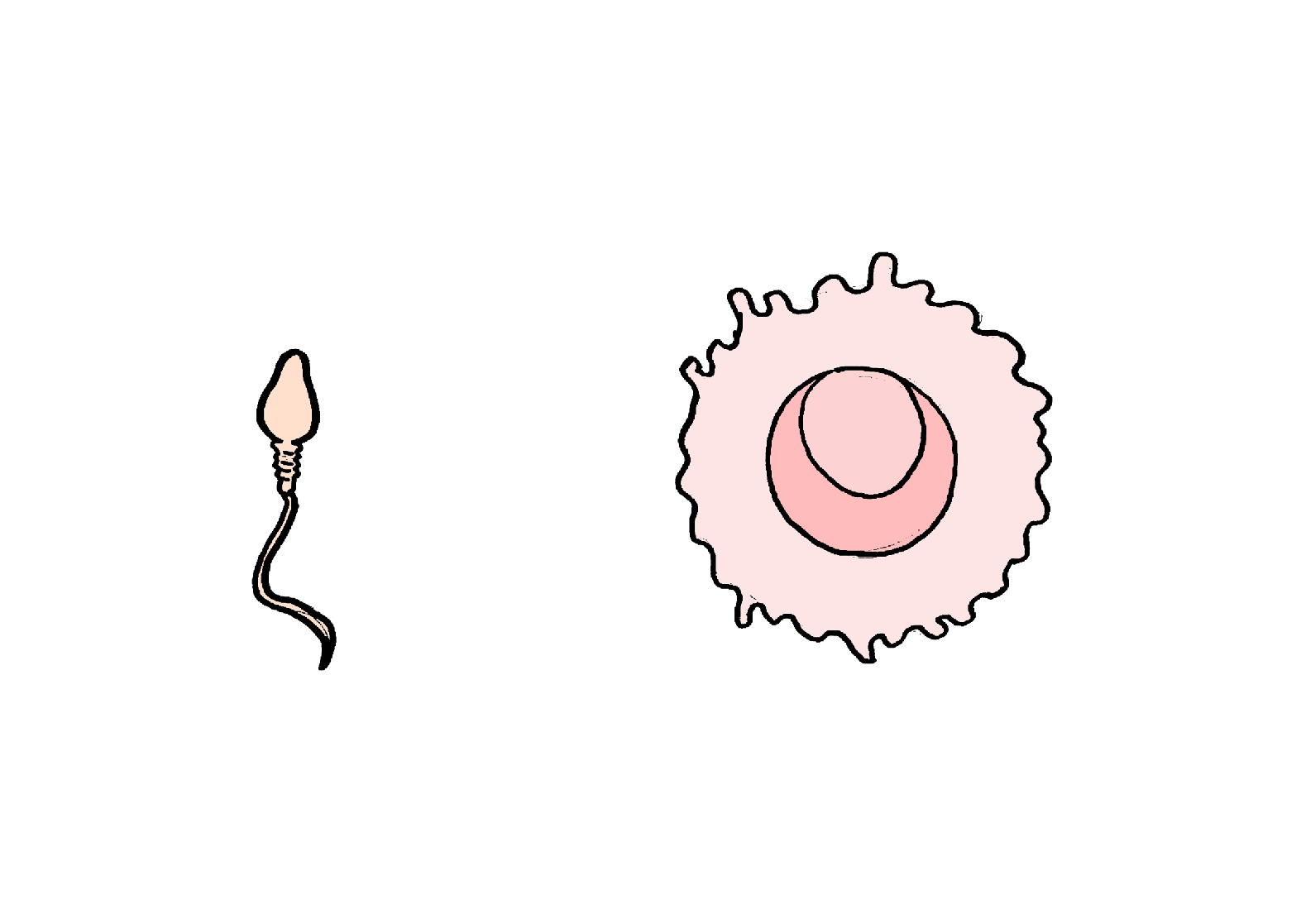 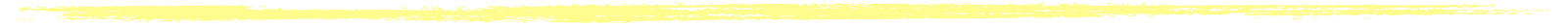 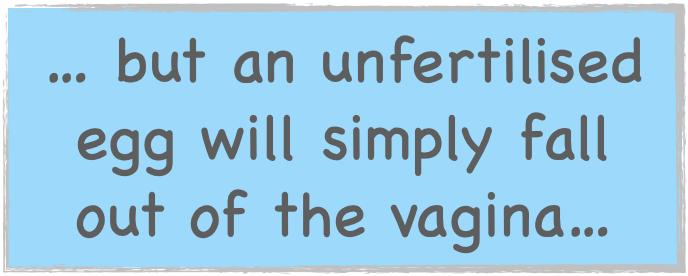 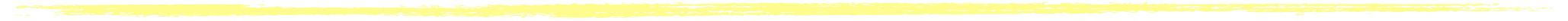 ©2020 GOTR SRE Consultancy Limited. All rights reserved (all wrongs learnt from).
?
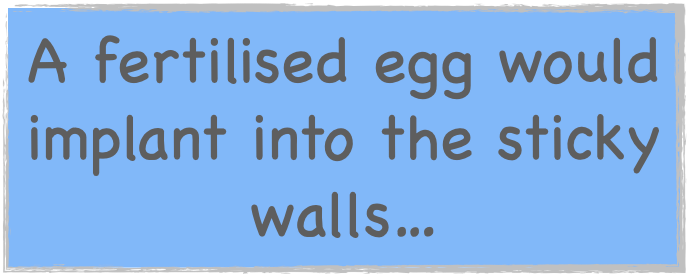 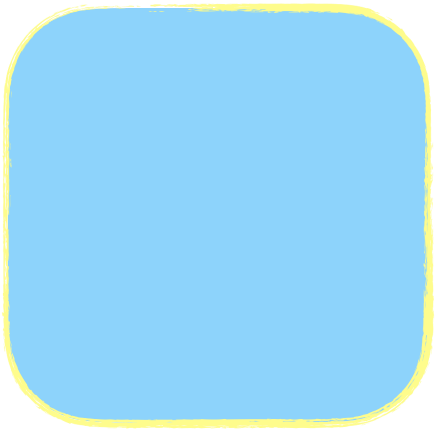 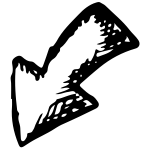 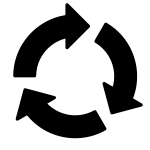 Periods…
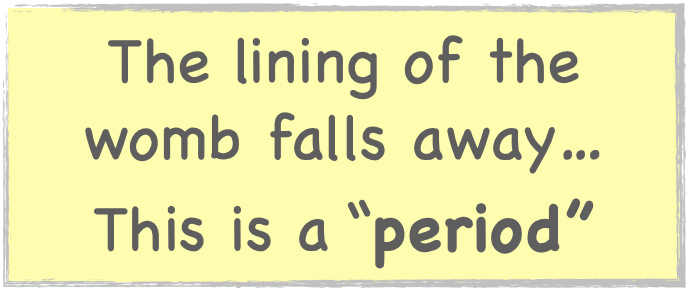 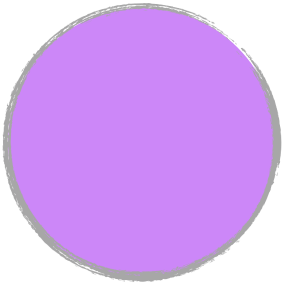 ?
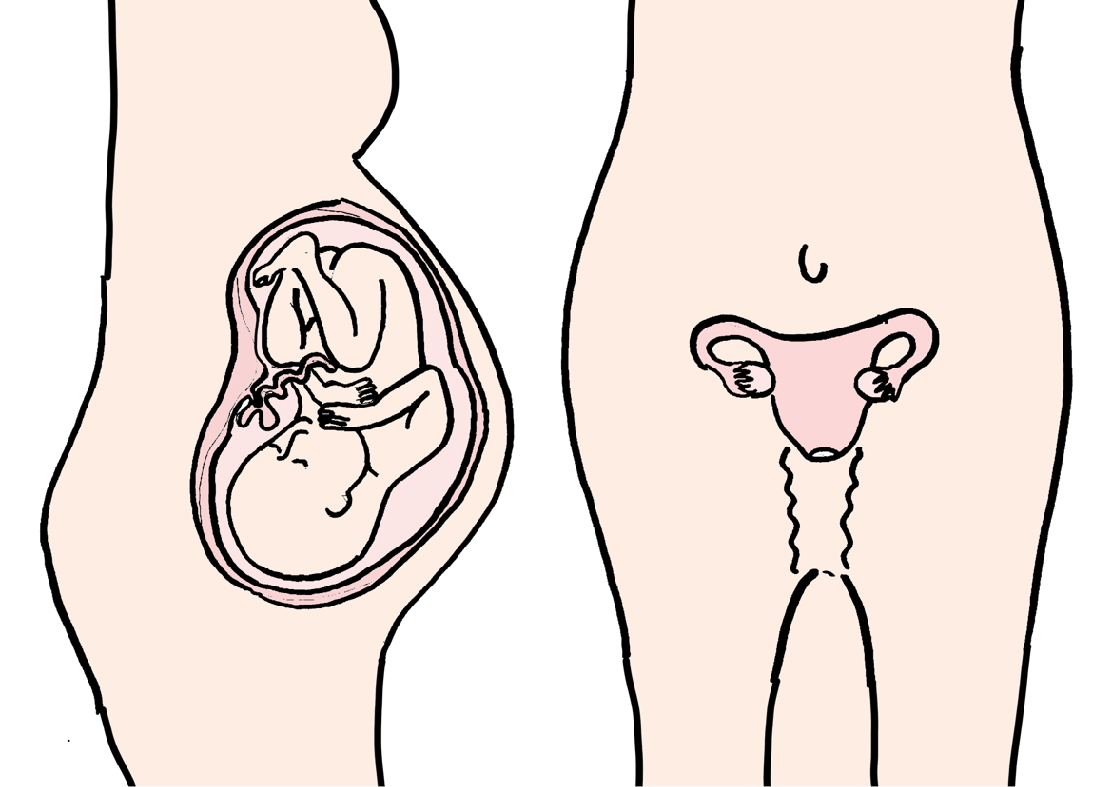 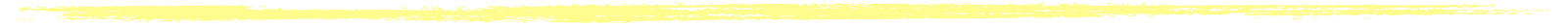 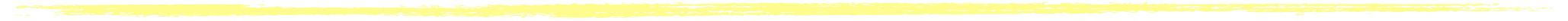 ©2020 GOTR SRE Consultancy Limited. All rights reserved (all wrongs learnt from).
?
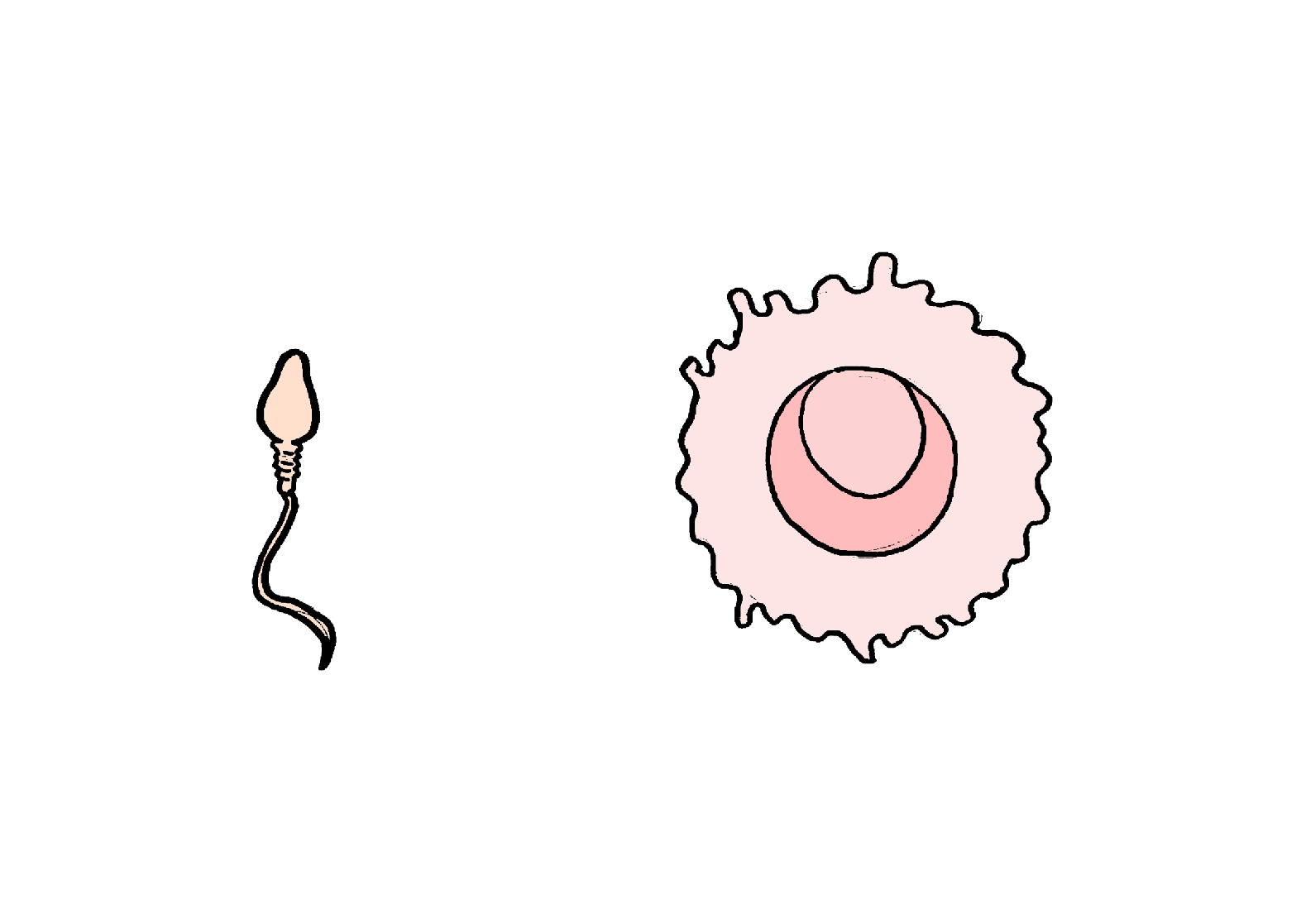 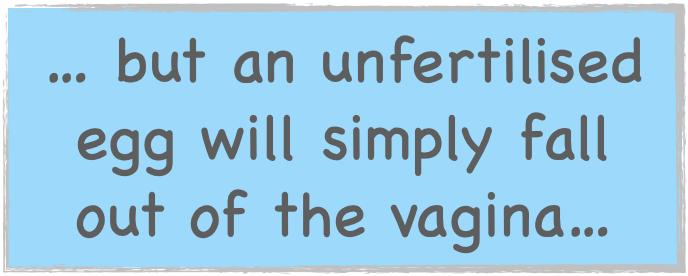 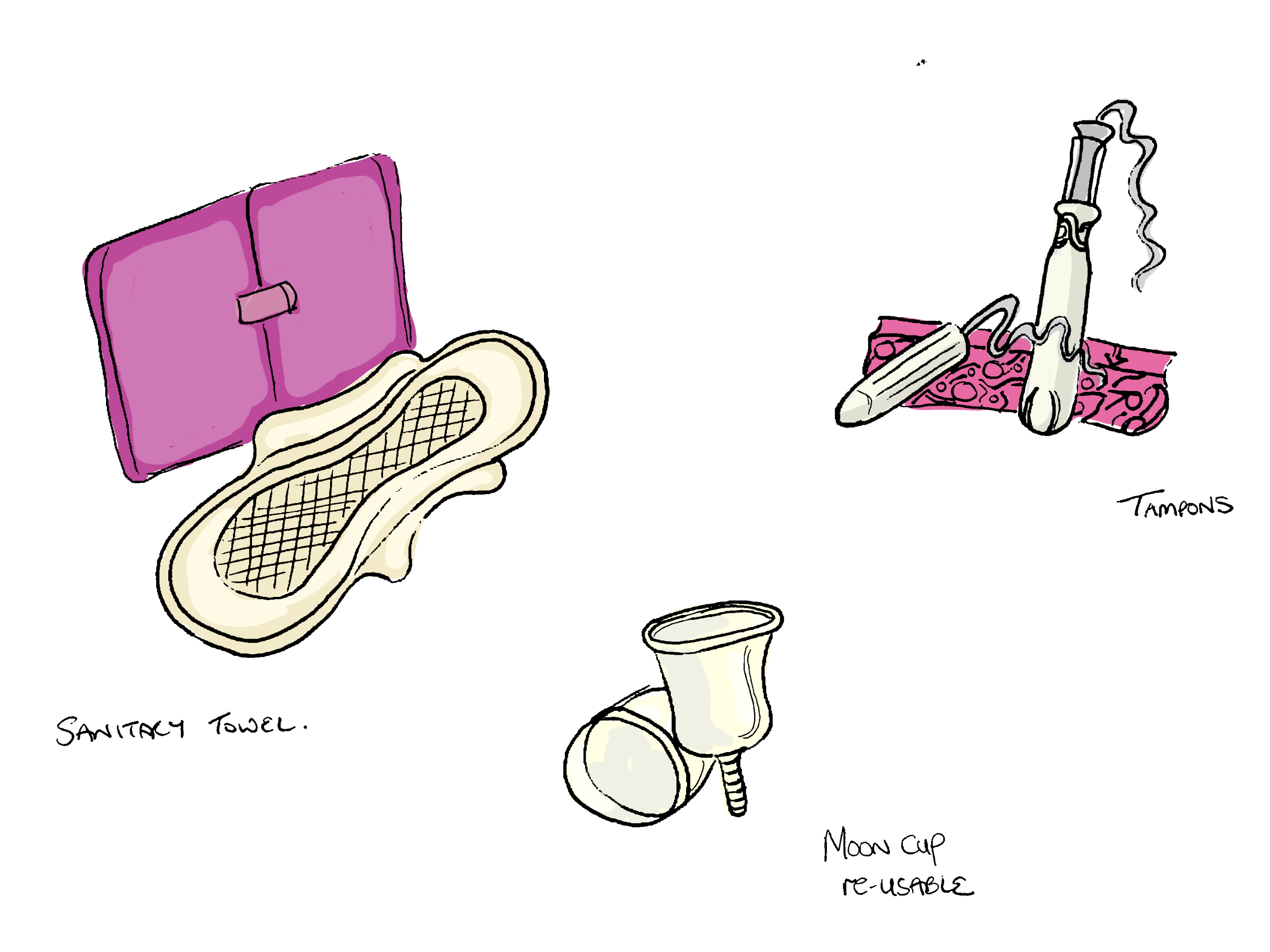 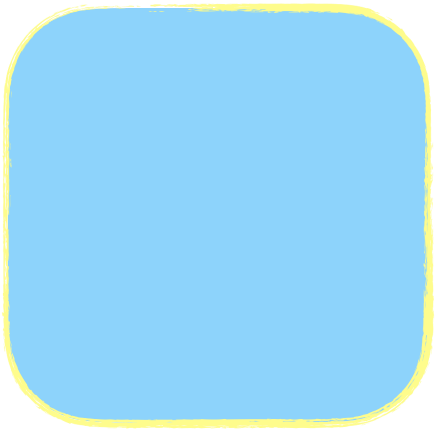 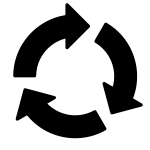 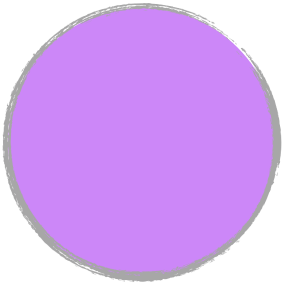 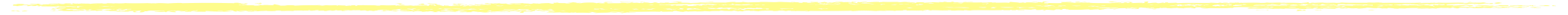 Period products…
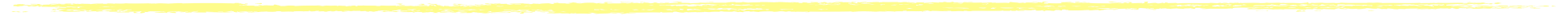 ©2020 GOTR SRE Consultancy Limited. All rights reserved (all wrongs learnt from).